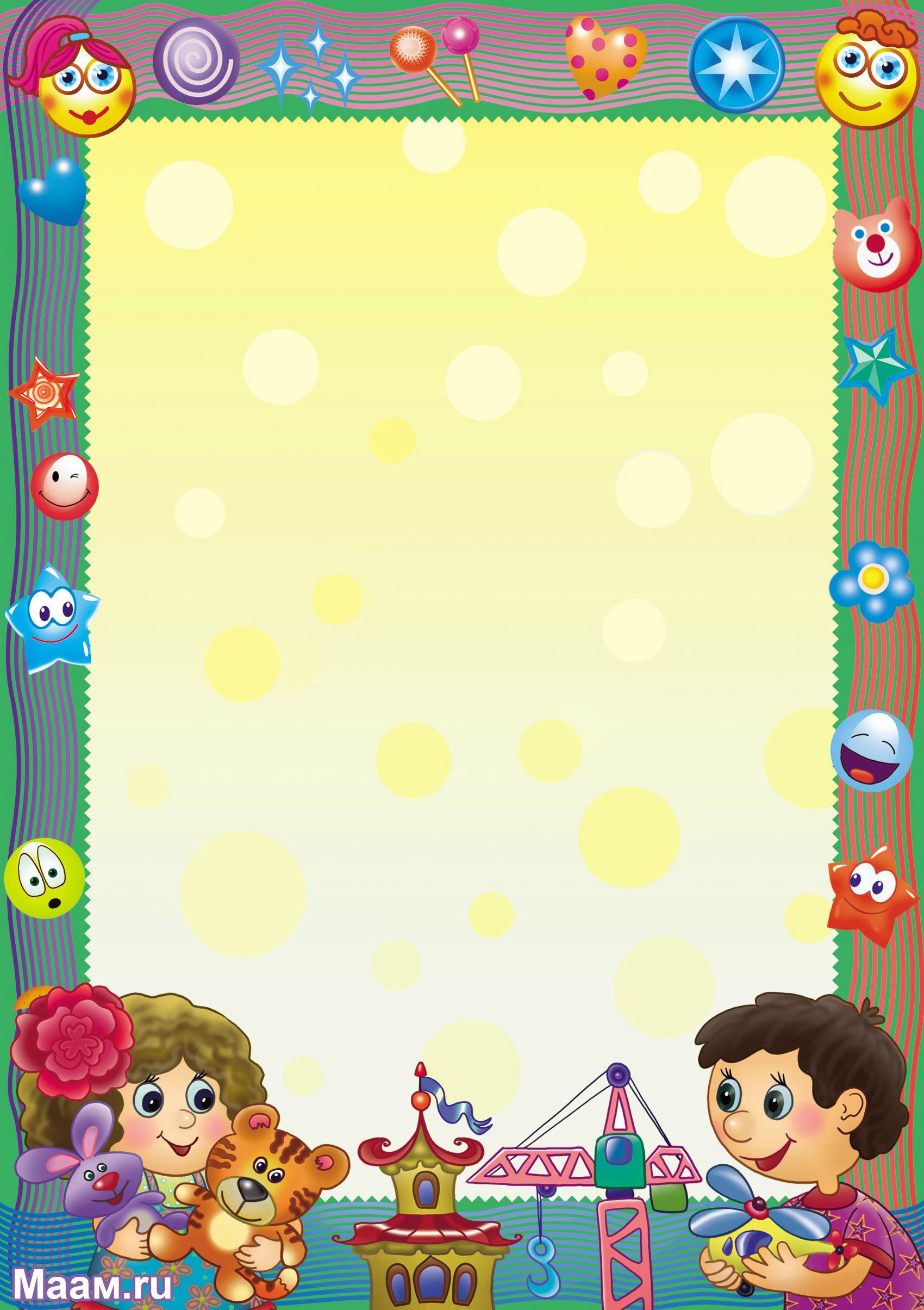 Муниципальное Бюджетное Дошкольное Образовательное Учреждение
           Центр Развития Ребёнка № 28 «Огонёк» г. Бердск
Долгосрочный проект 
По гендерному воспитанию
«Я – девочка, я –мальчик»
В средней группе
Воспитатель: Дик Ю.Н.
2016
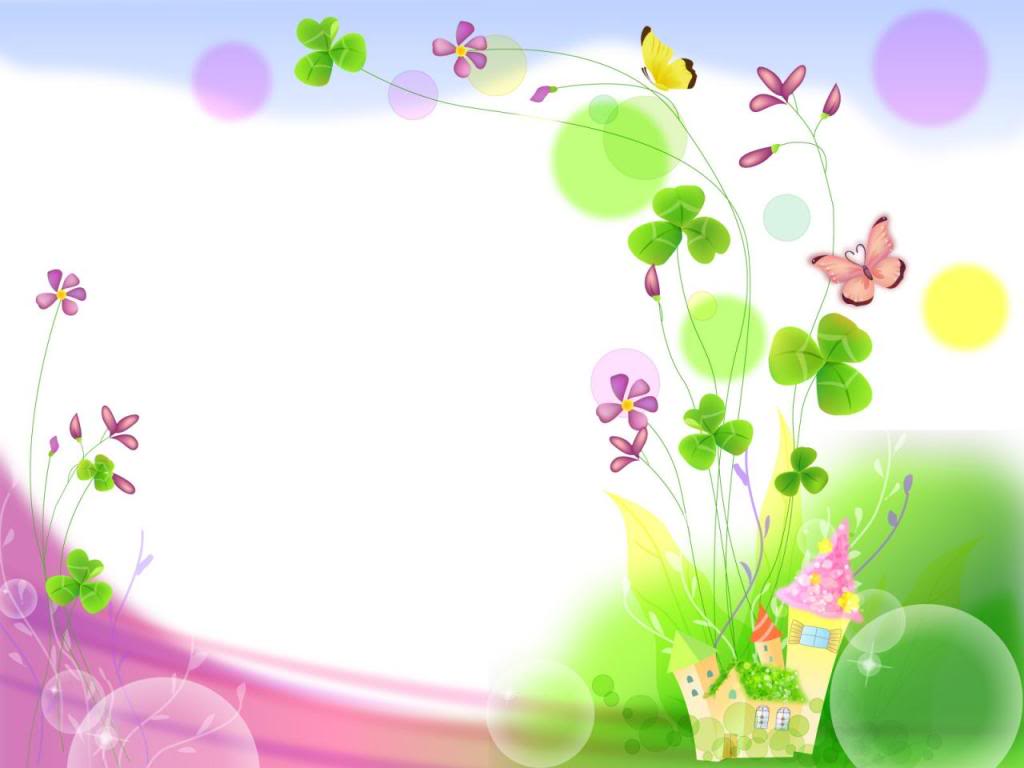 Название проекта: « Я – девочка, я – мальчик»Участники: Дети средней группы, родители, педагогиТип проекта: Информационно- творческийСрок реализации проекта: 2 месяца
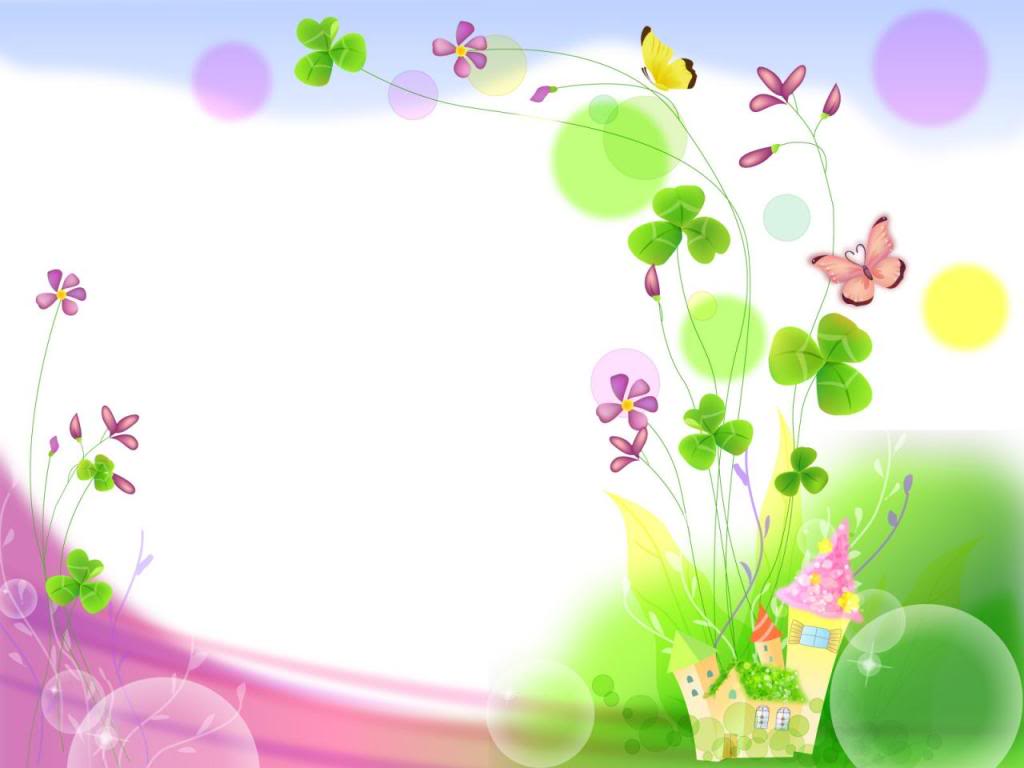 Цель: Создание условий для естественного развития ребенка дошкольного возраста в детском саду и в семье с учетом гендерной идентичности.
Задачи: 
Активизировать представление детей о различиях полов (физических , поведенческих и нравственно ценных) посредством ролевых игр;
Развивать способы взаимодействий, характерных для мужского и женского типов поведения через знакомство детей с русским фольклором и русскими традициями в семейном воспитании ;
Прививать нравственные качества, характерные для мальчиков и девочек посредством игровой и художественно-продуктивной деятельности;
Повысить активность родителей в совместной деятельности по гендерному воспитанию детей
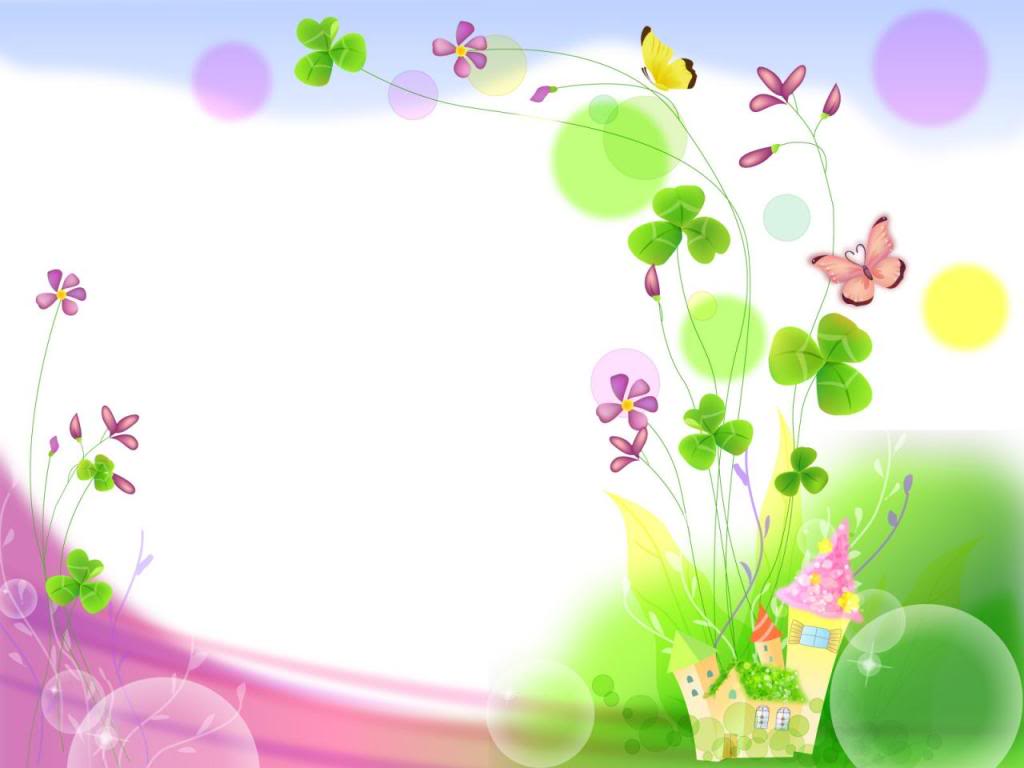 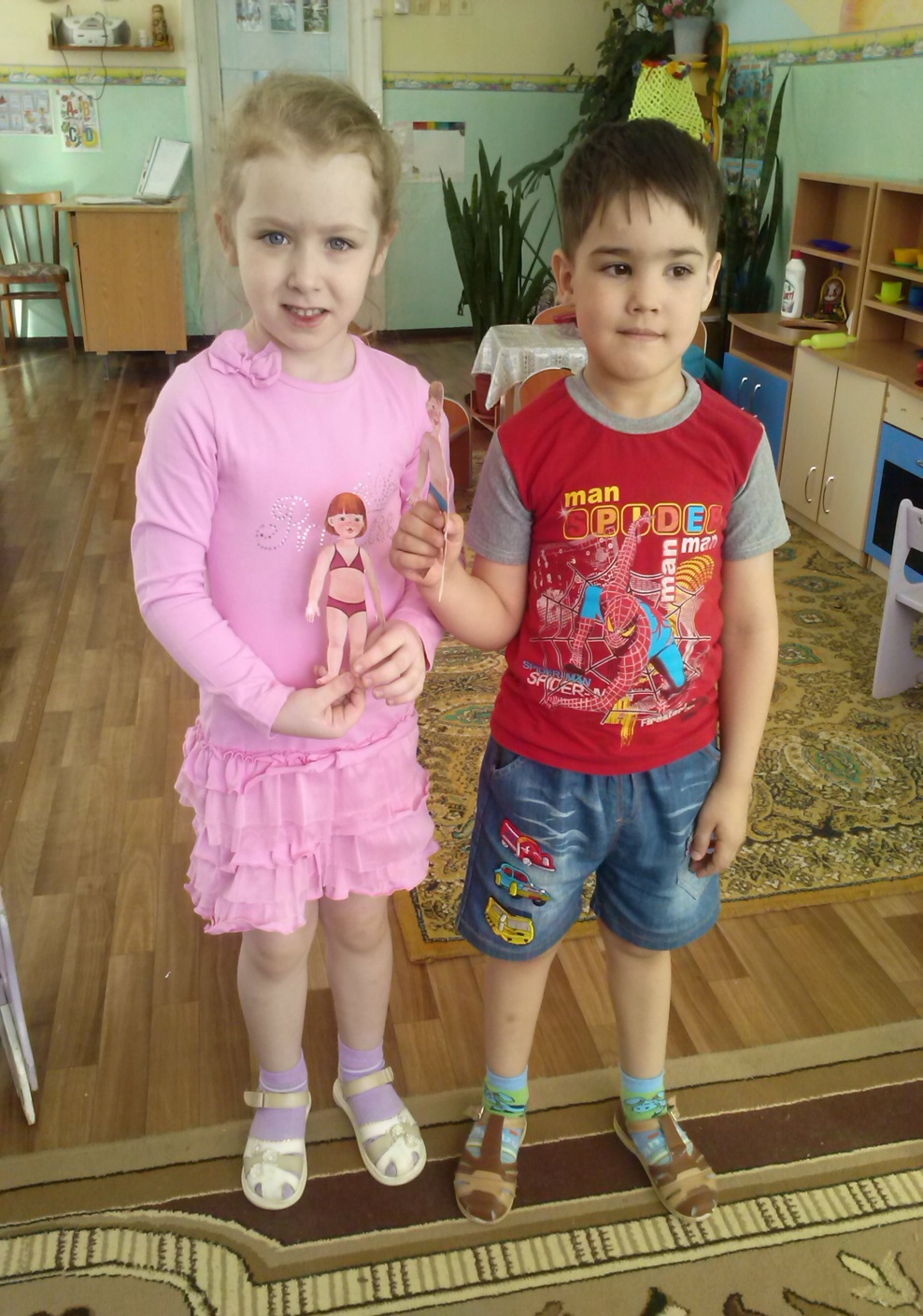 Беседа « Чем мальчики отличаются от девочек»
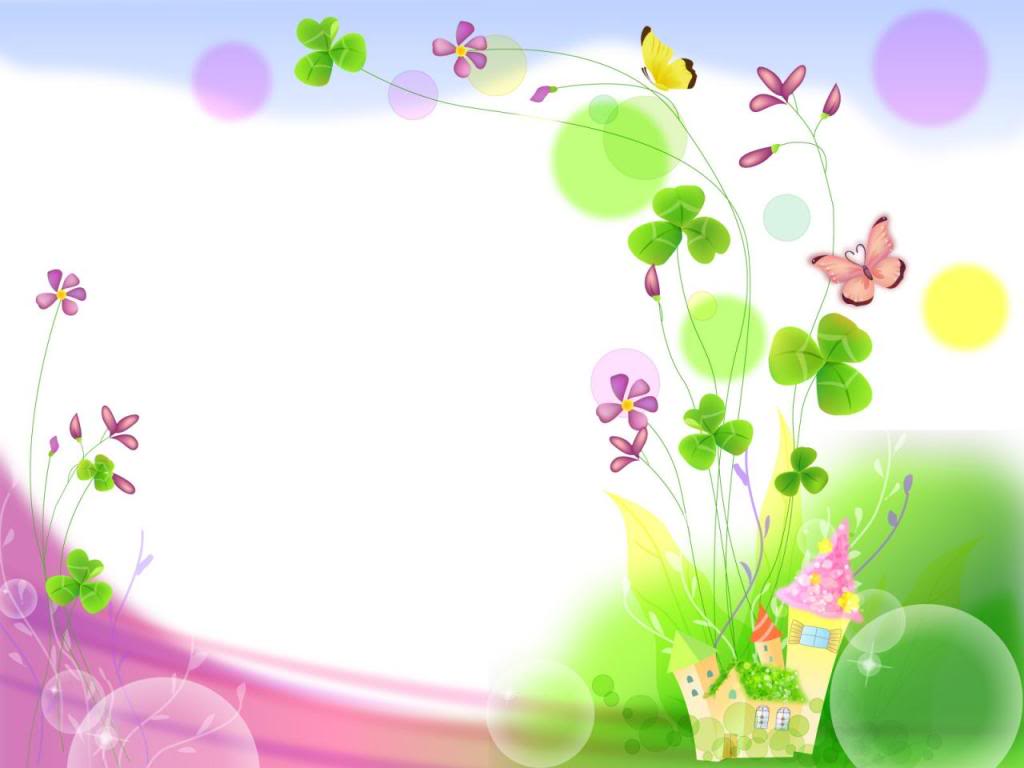 Д/и «Передай солнышко и скажи приятное соседу»
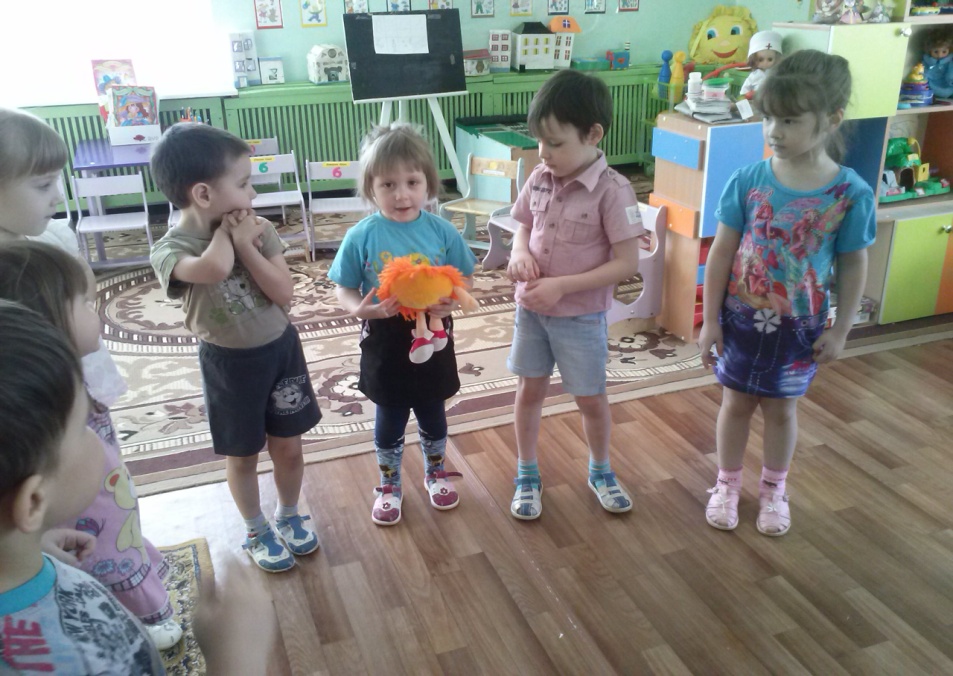 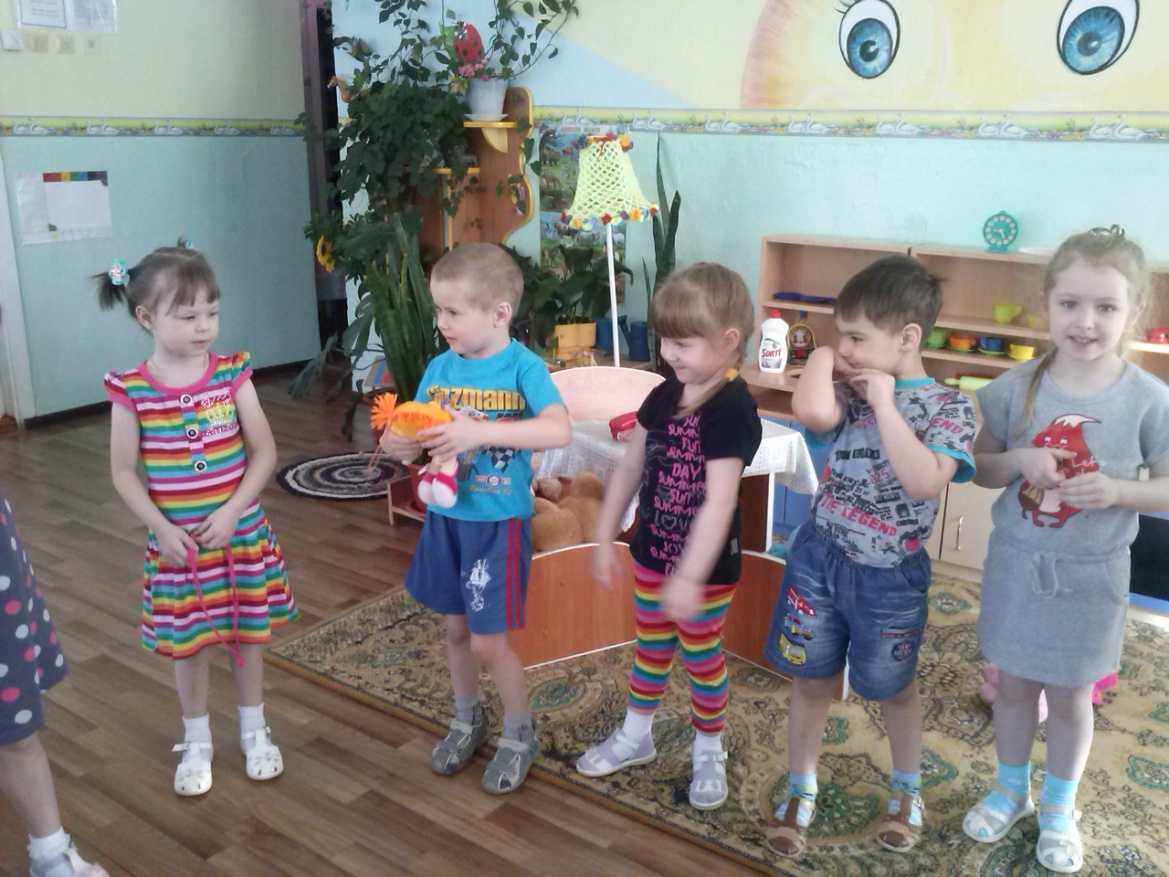 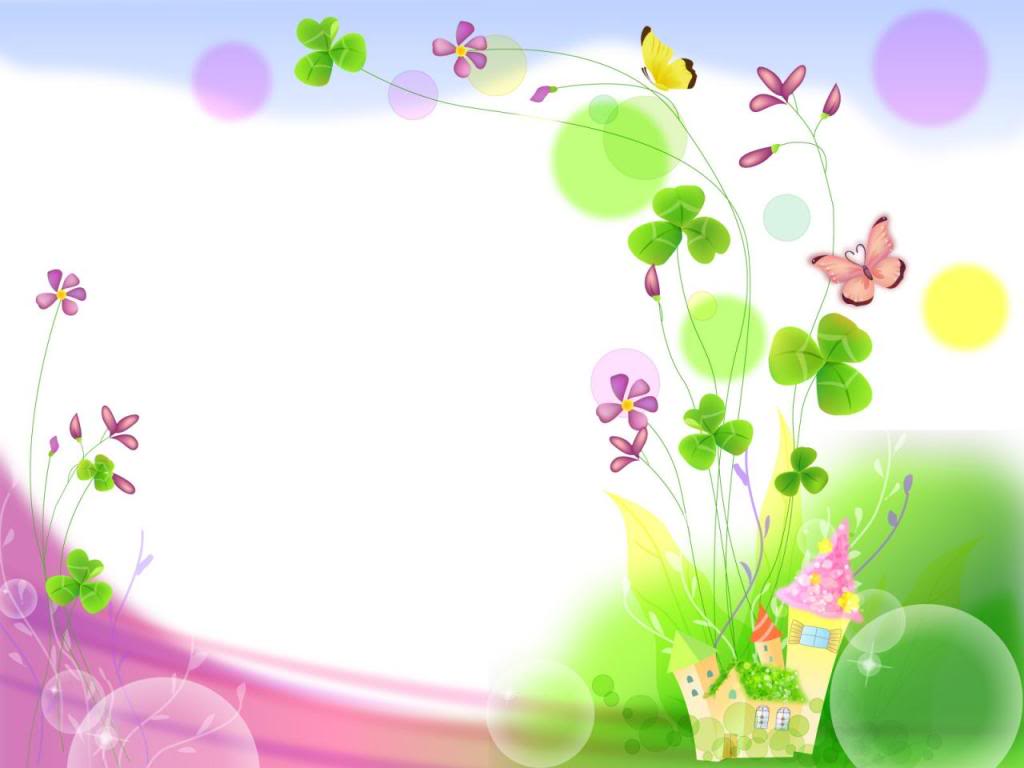 Аппликация: Головные уборы для богатырей и русских красавиц
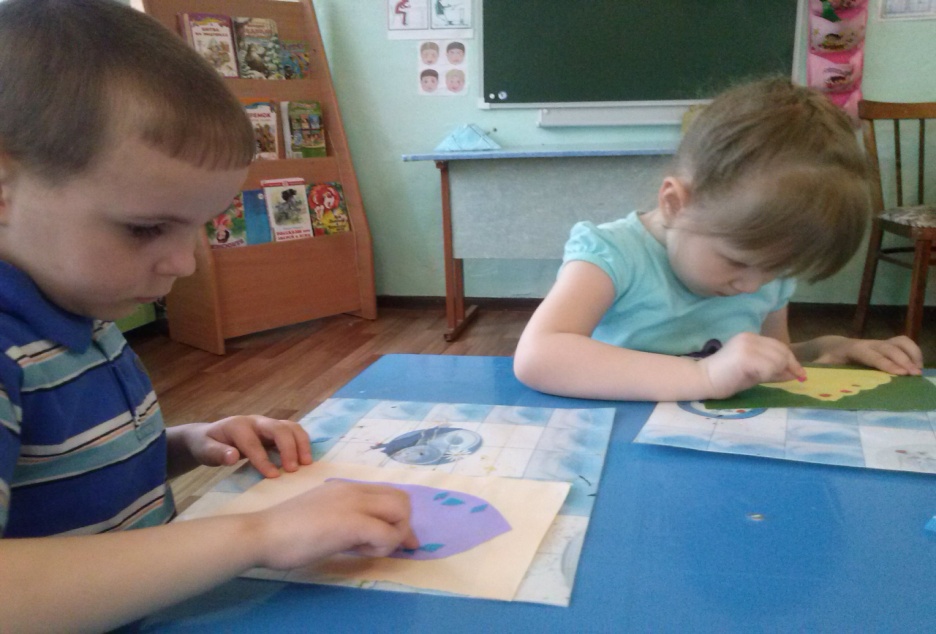 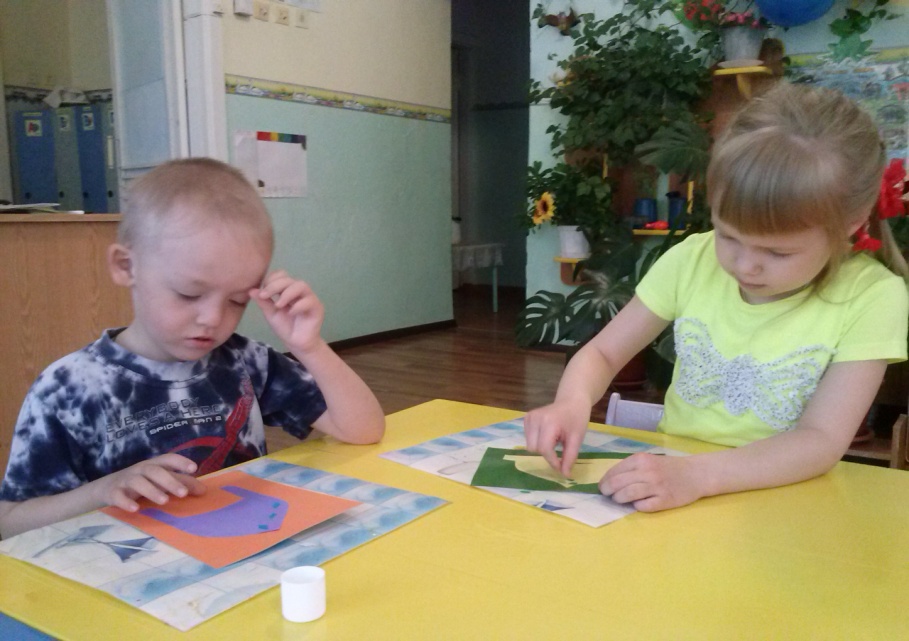 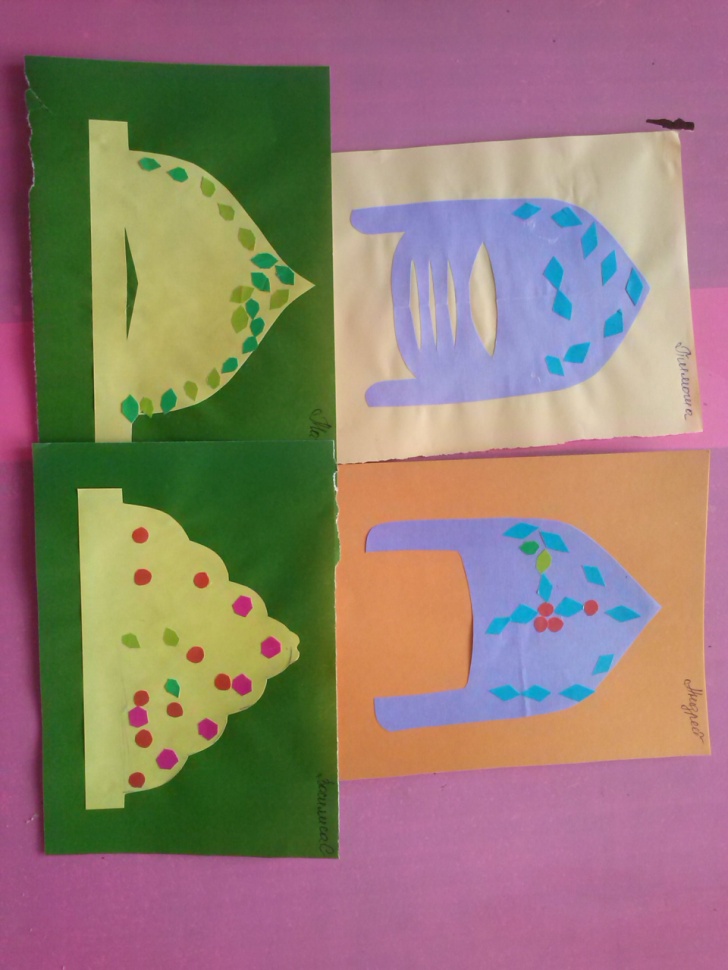 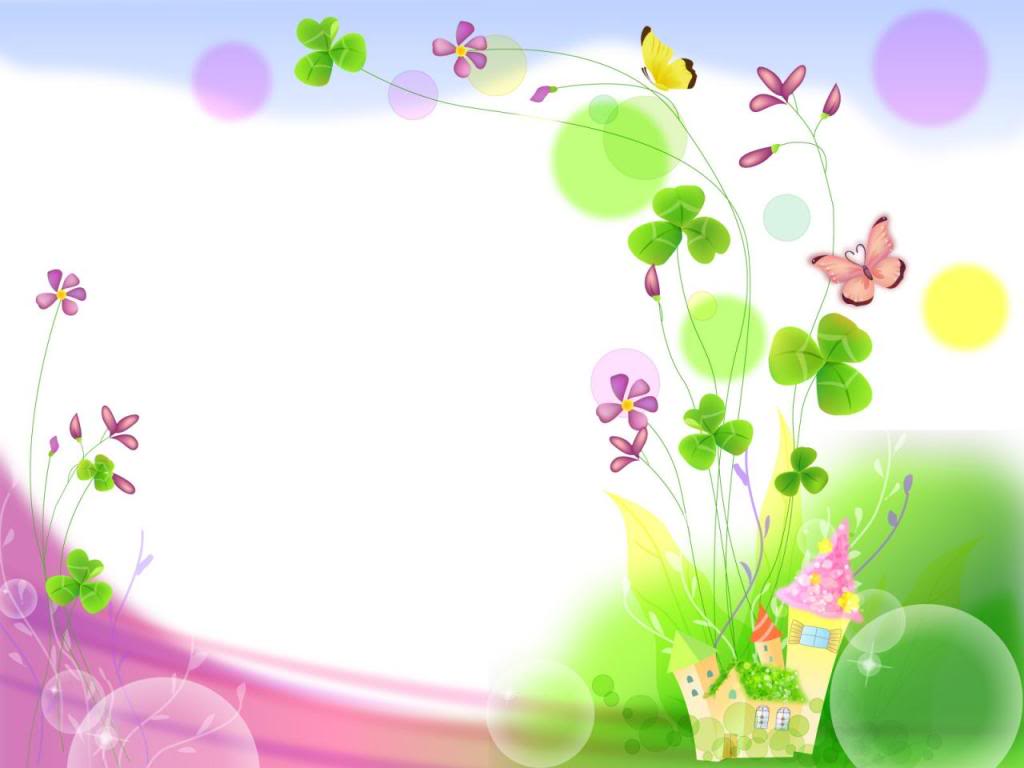 Сюжетно -ролевые игры: «Семья», «Парикмахерская»
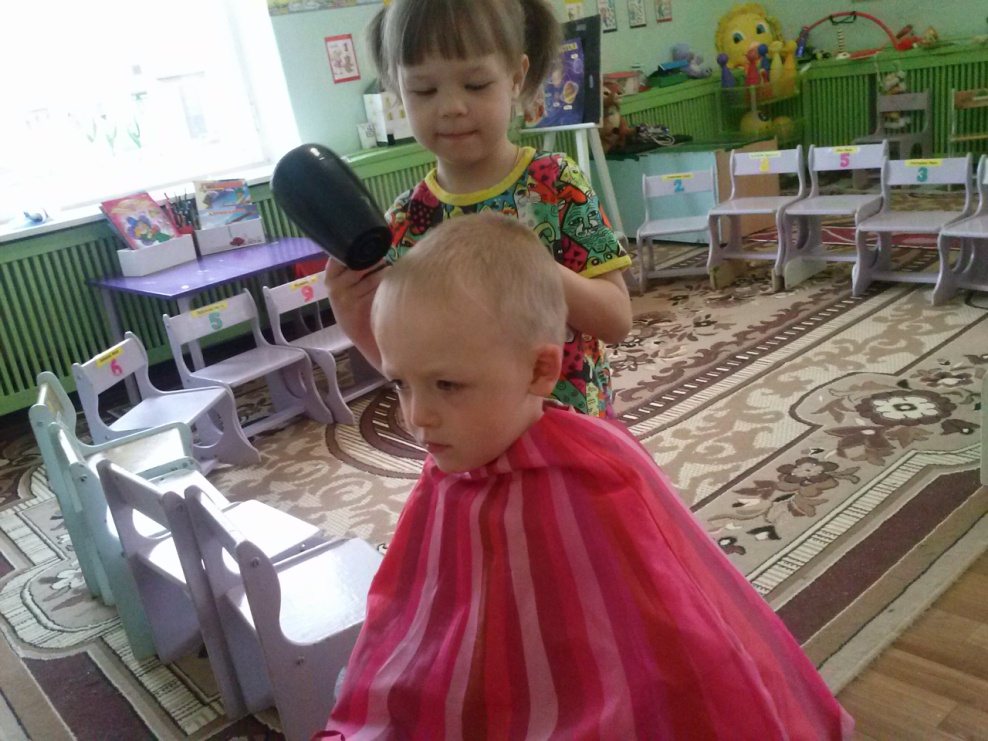 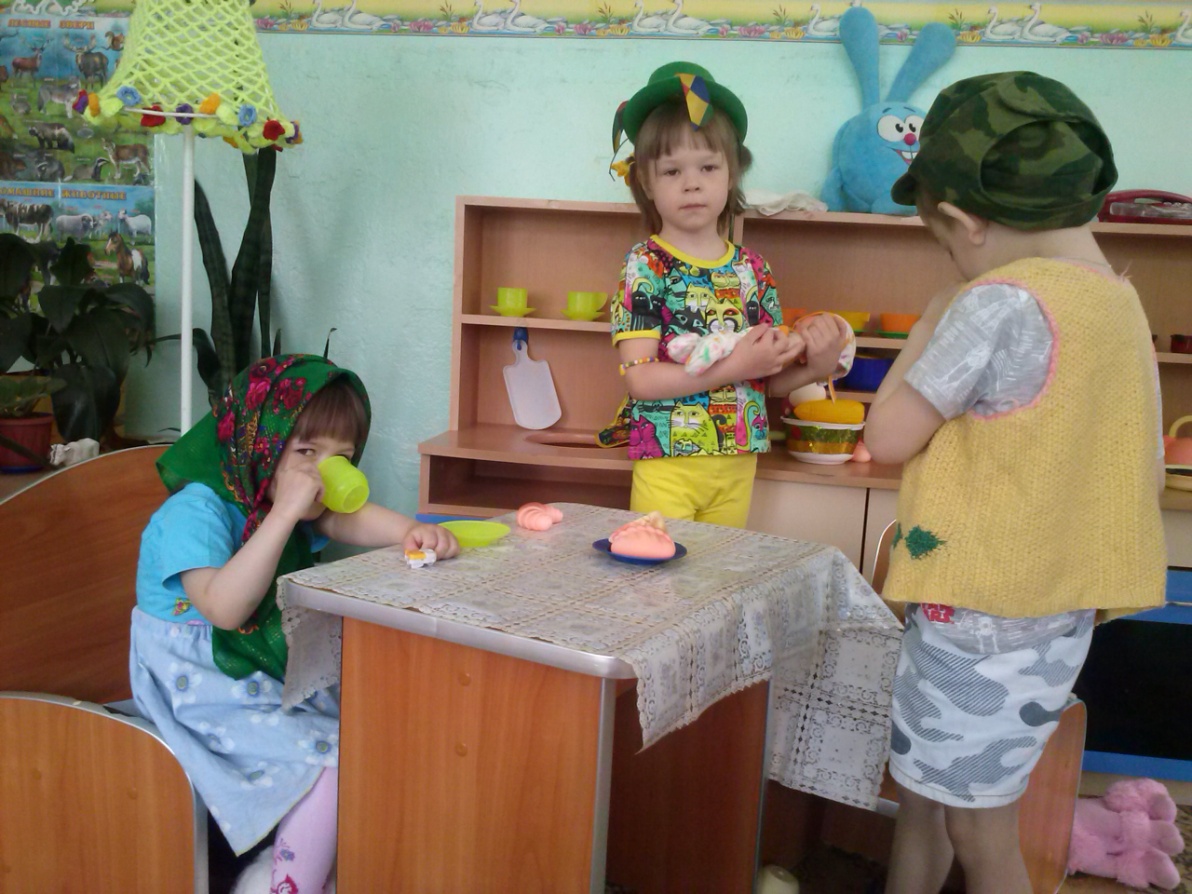 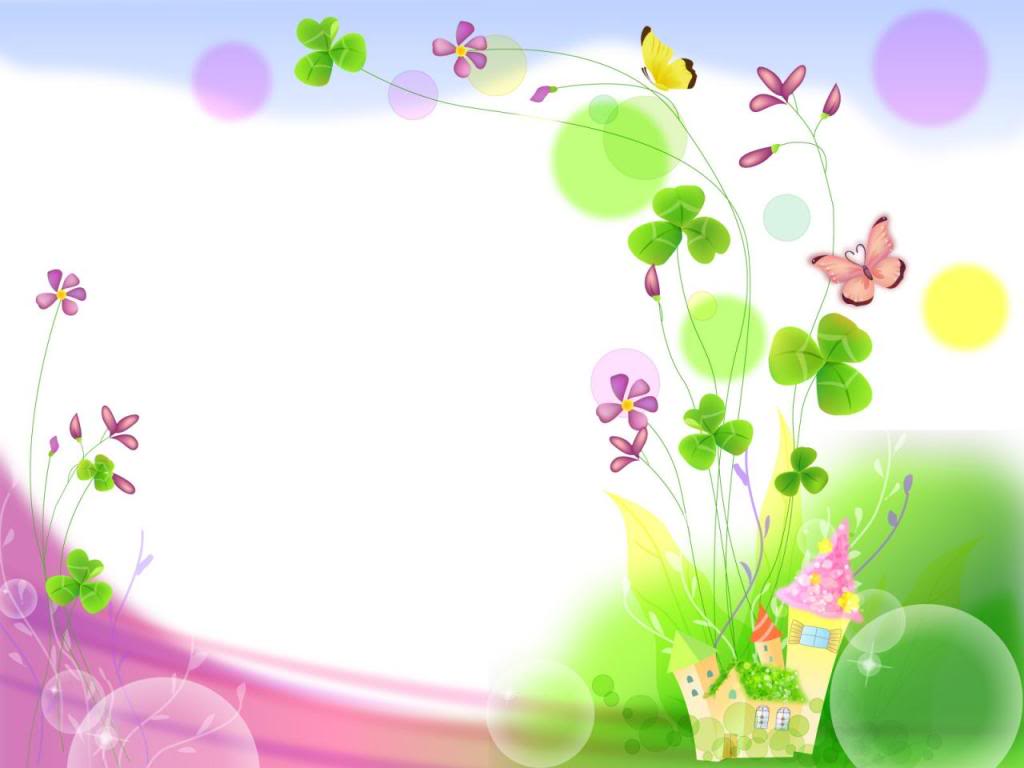 Конструирование : « Дом дружбы»
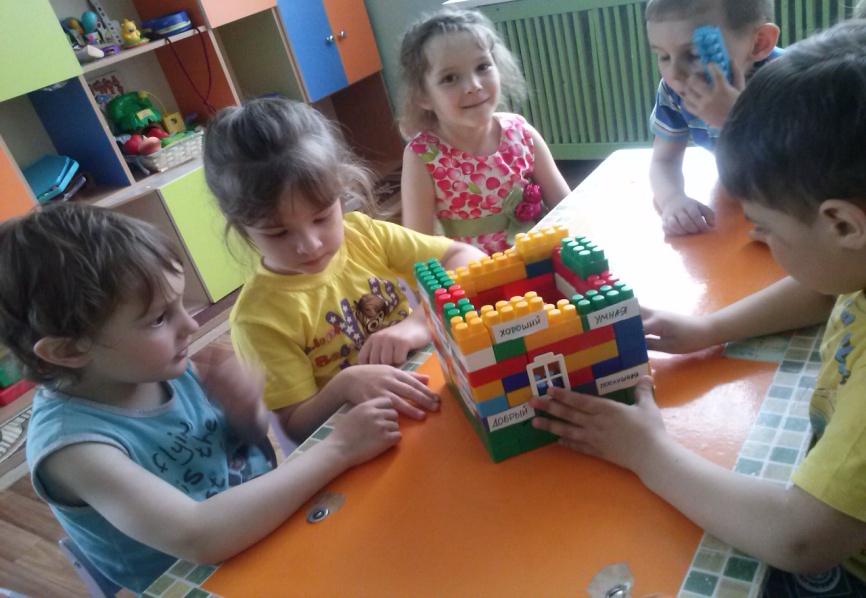 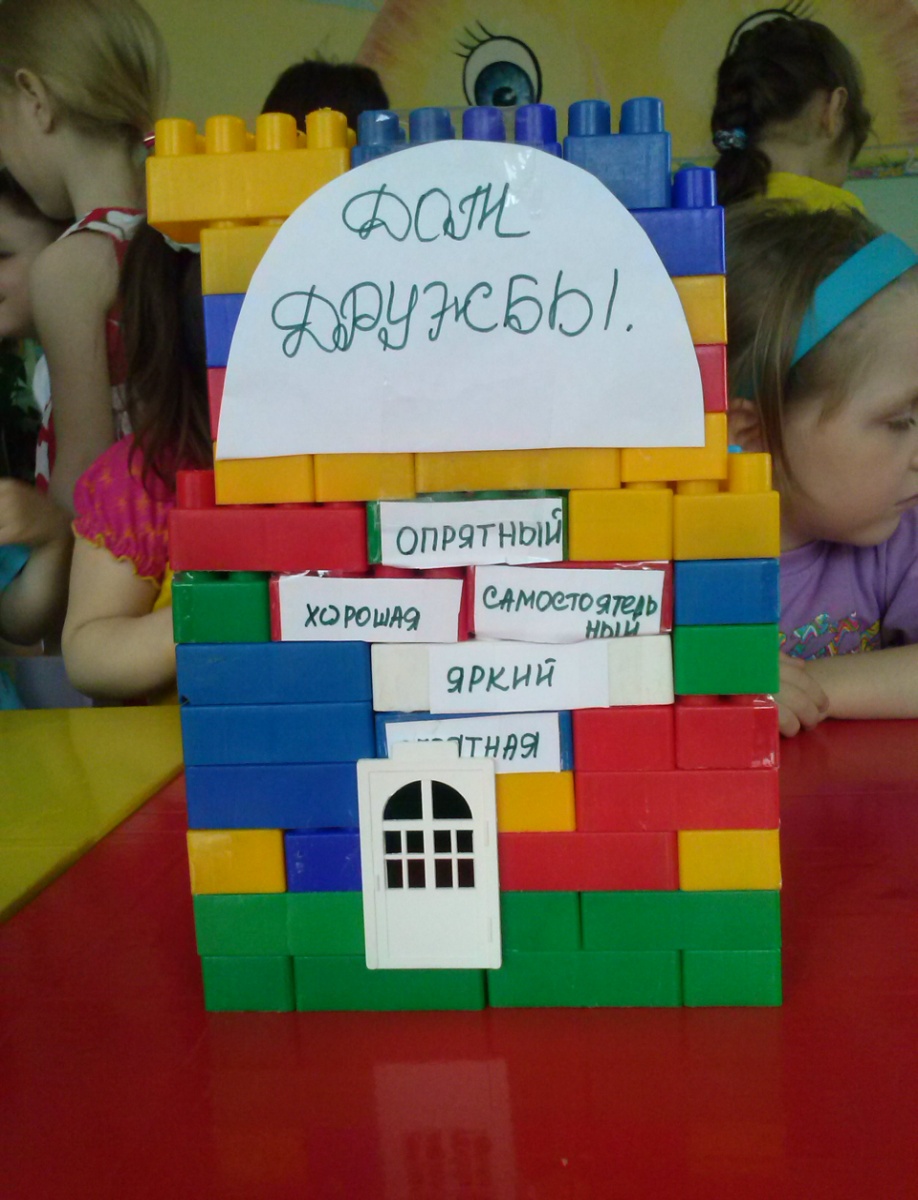 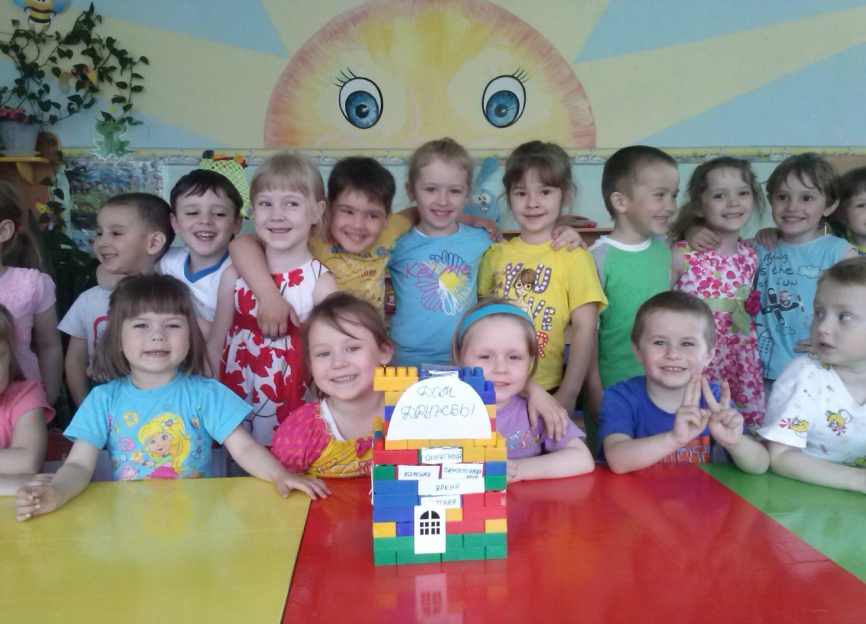 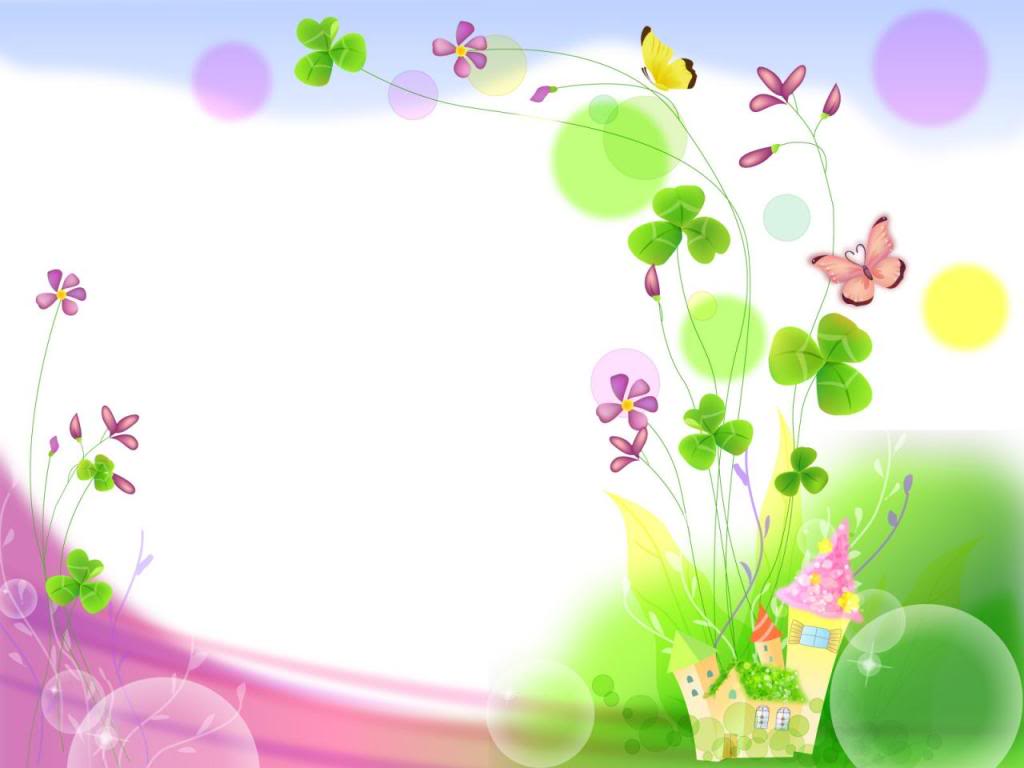 Кто сильнее?
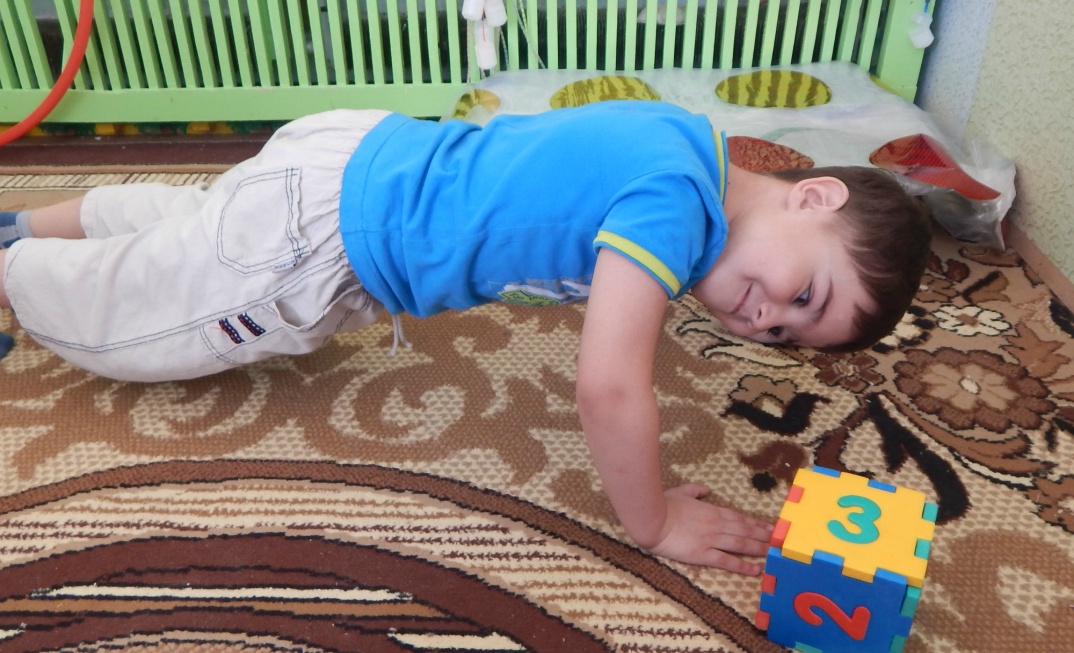 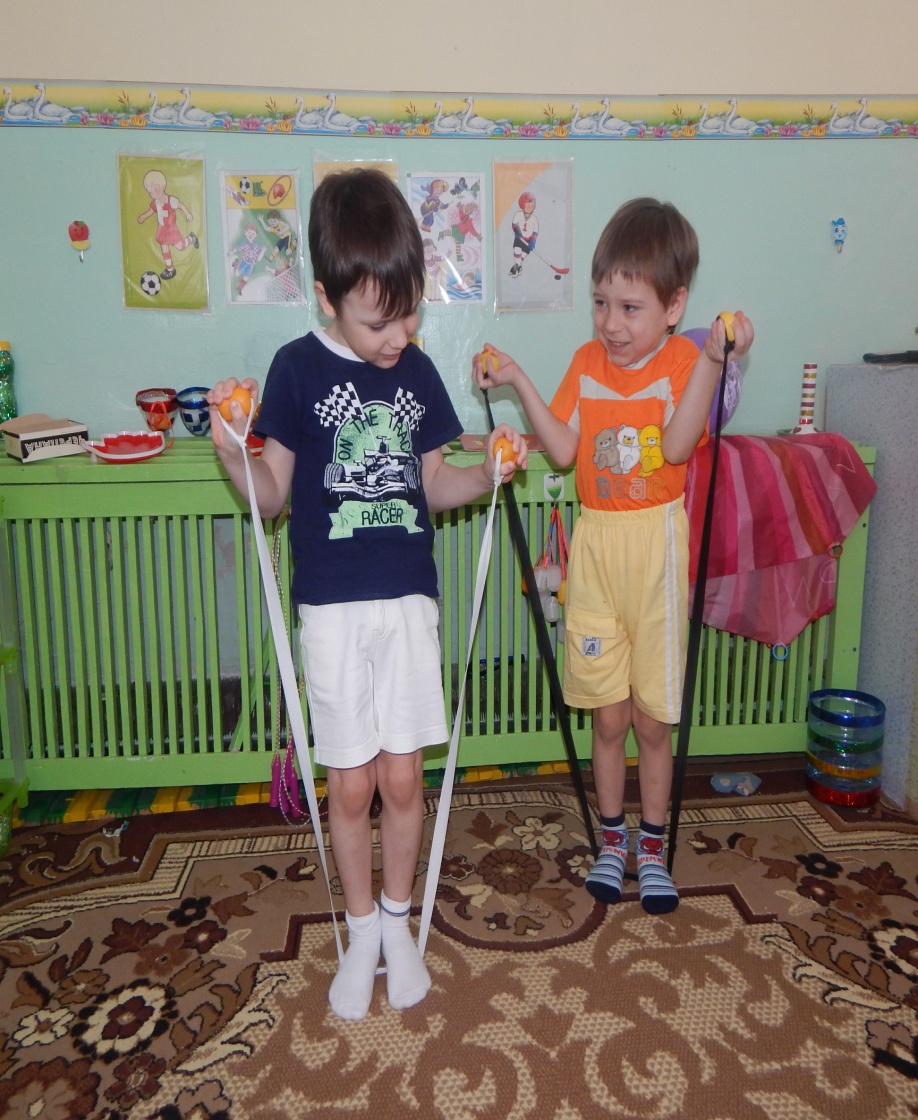 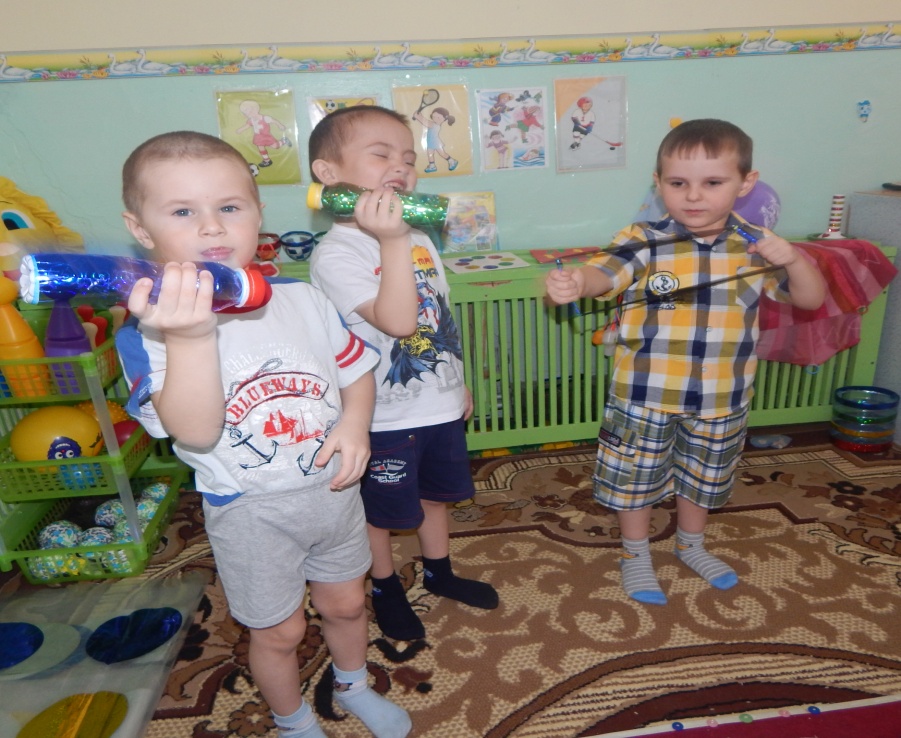 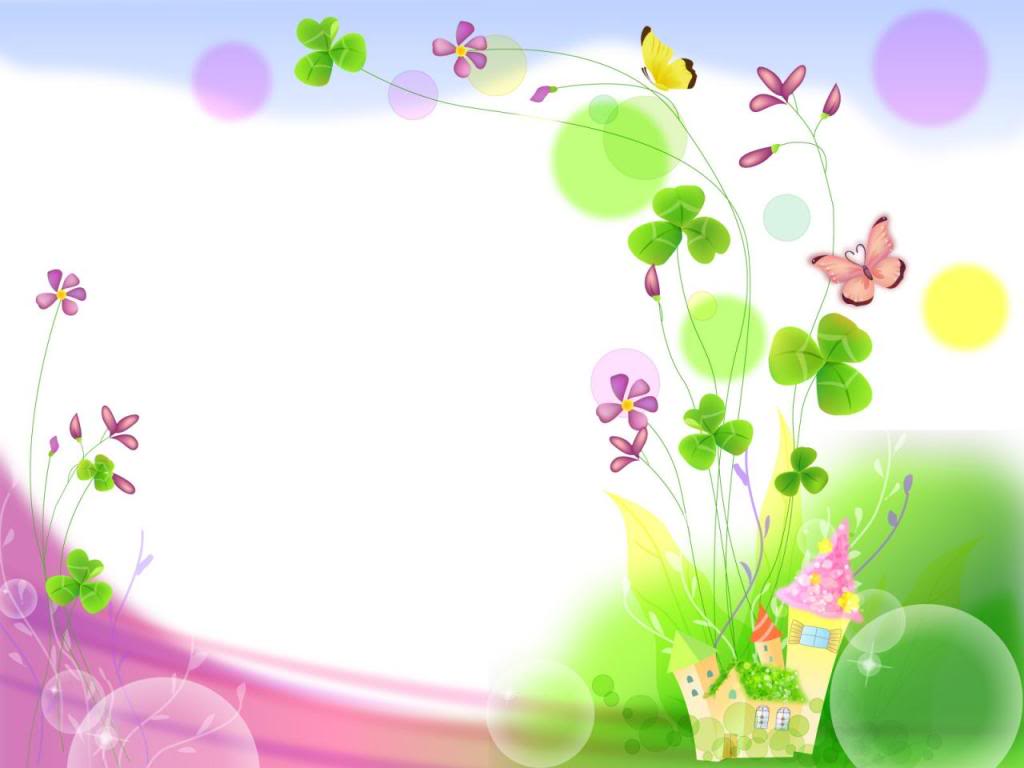 Раскрашивание
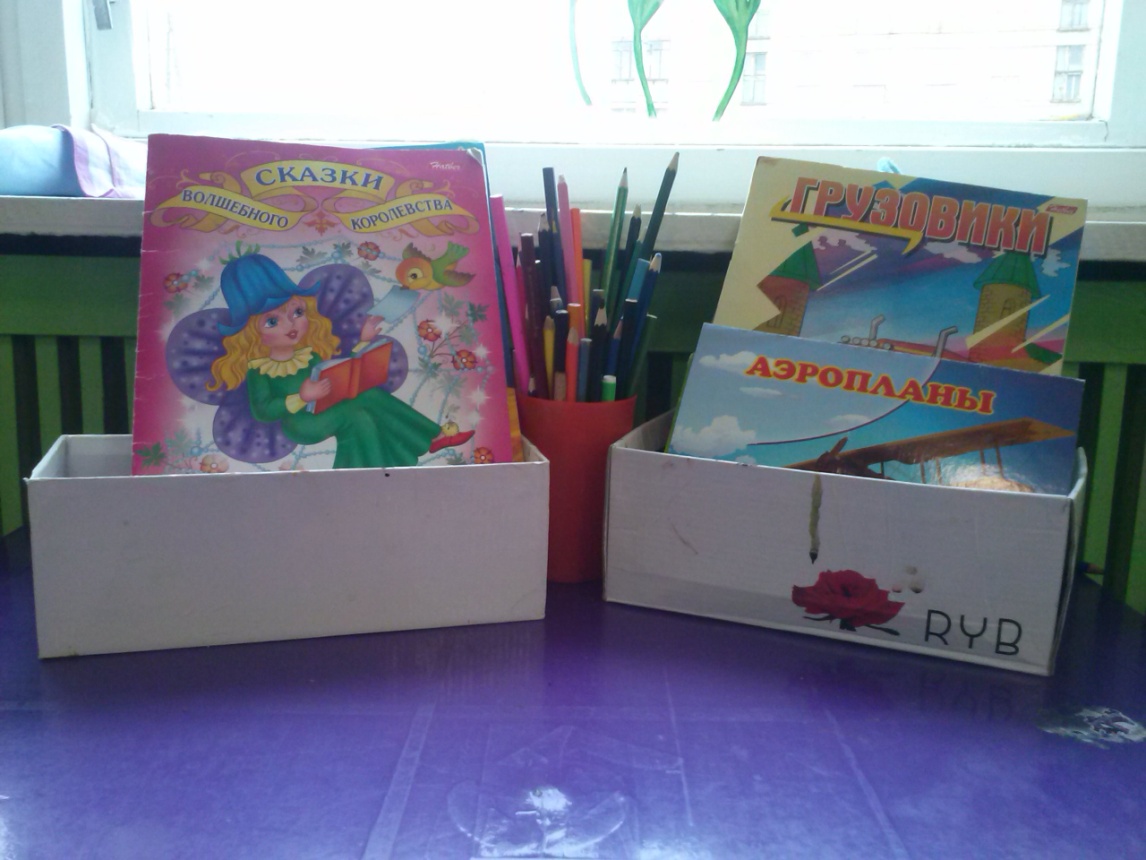 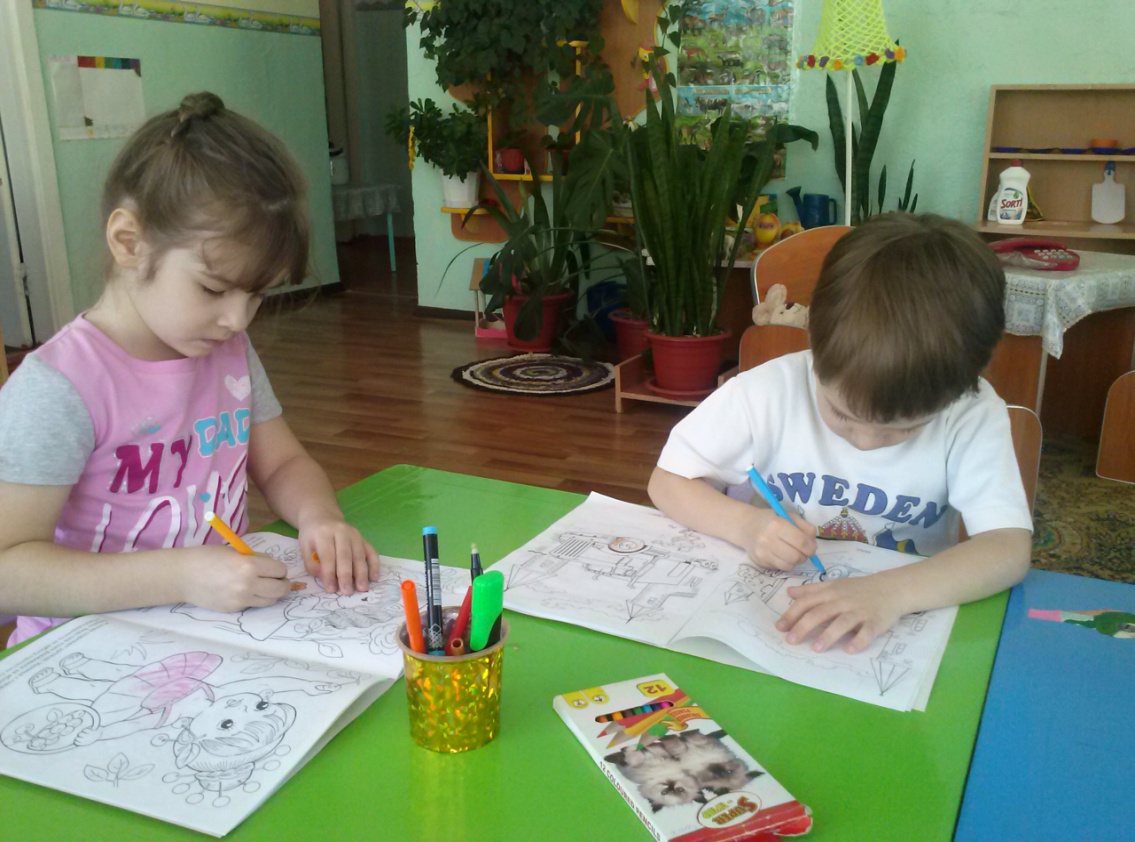 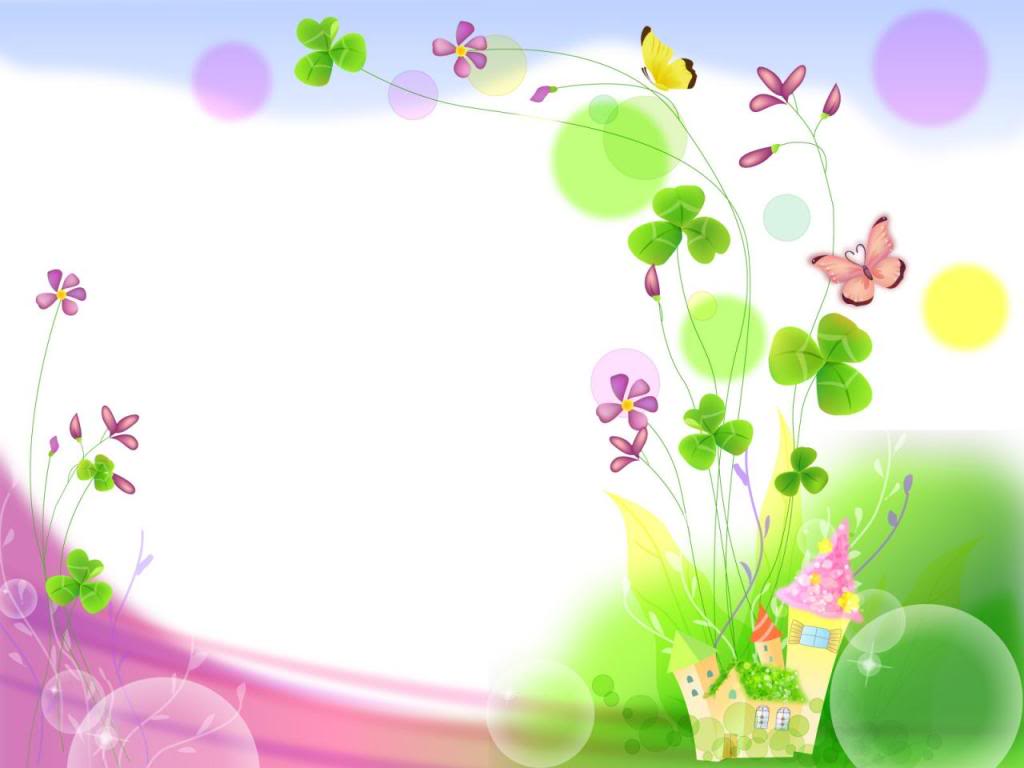 Игровая ситуация « Какие мы нарядные».
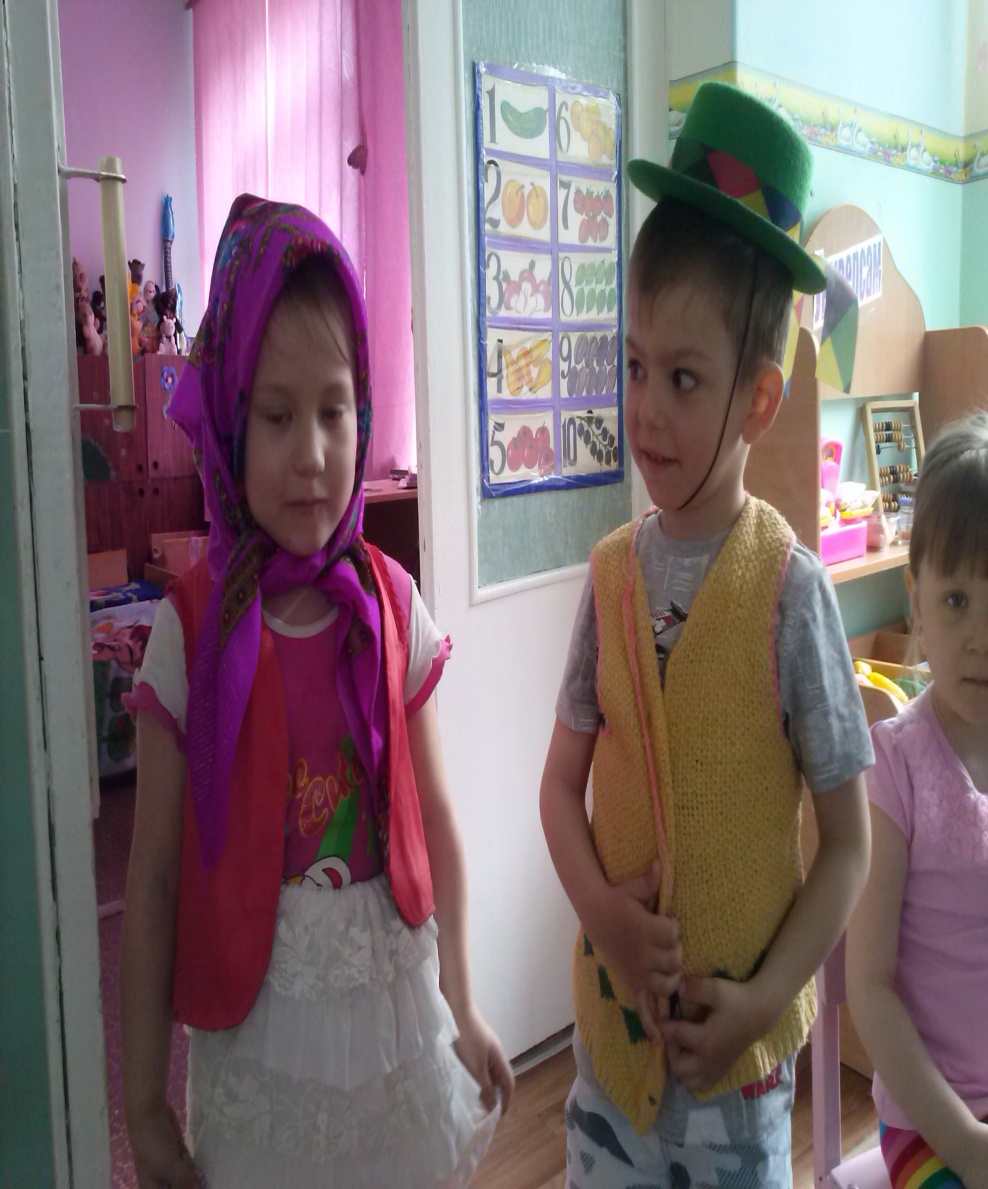 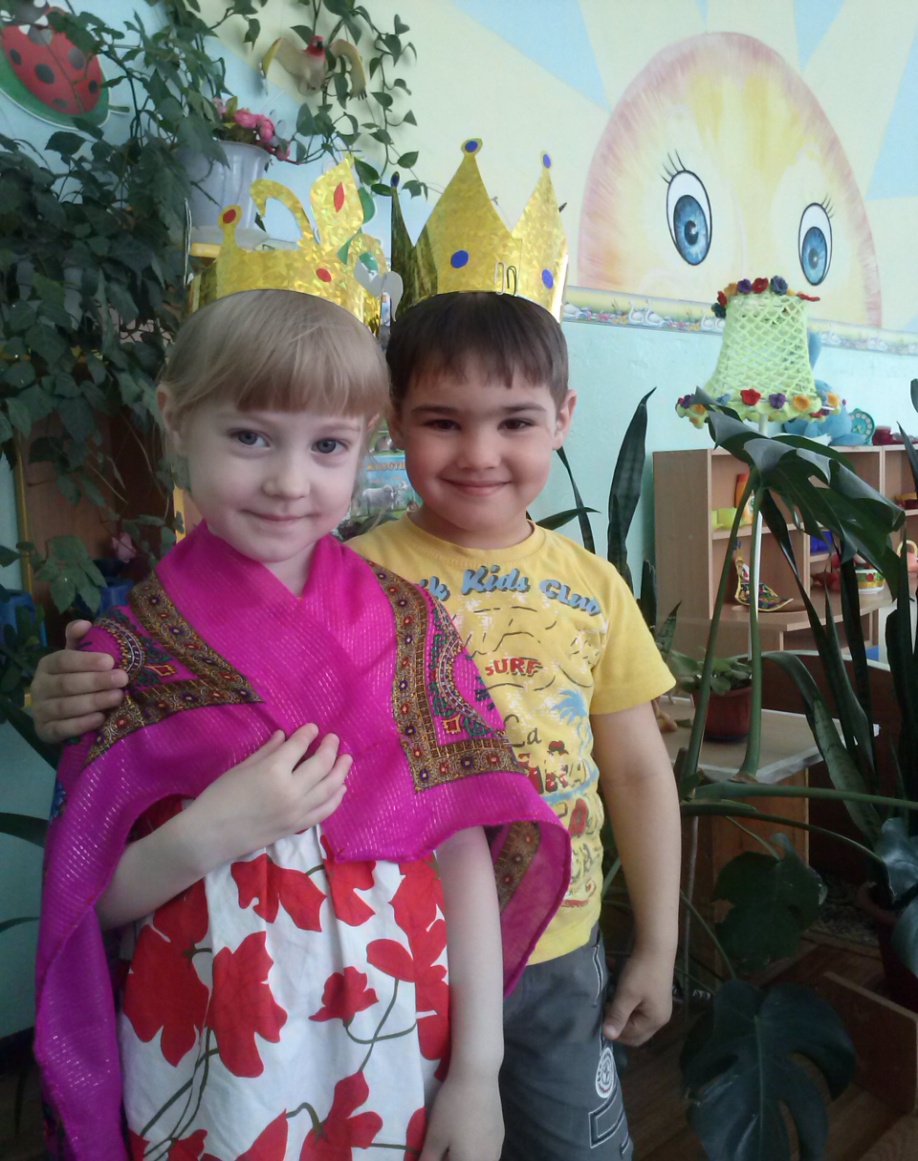 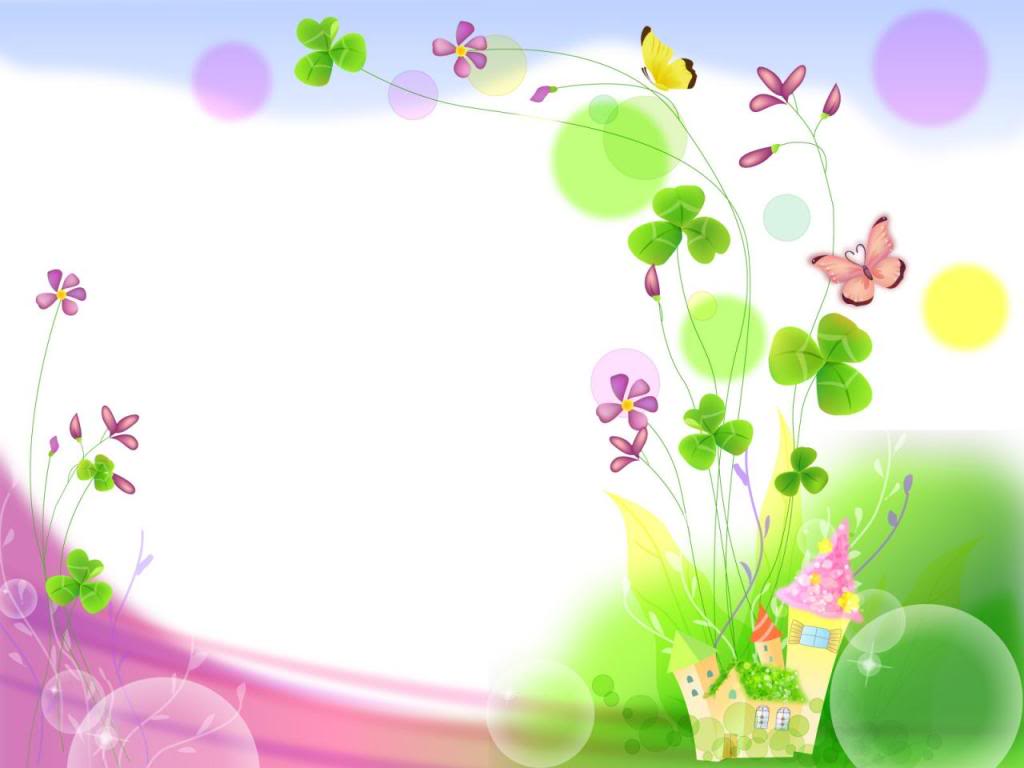 Дид .игра: « Что нужно девочке(мальчику)»
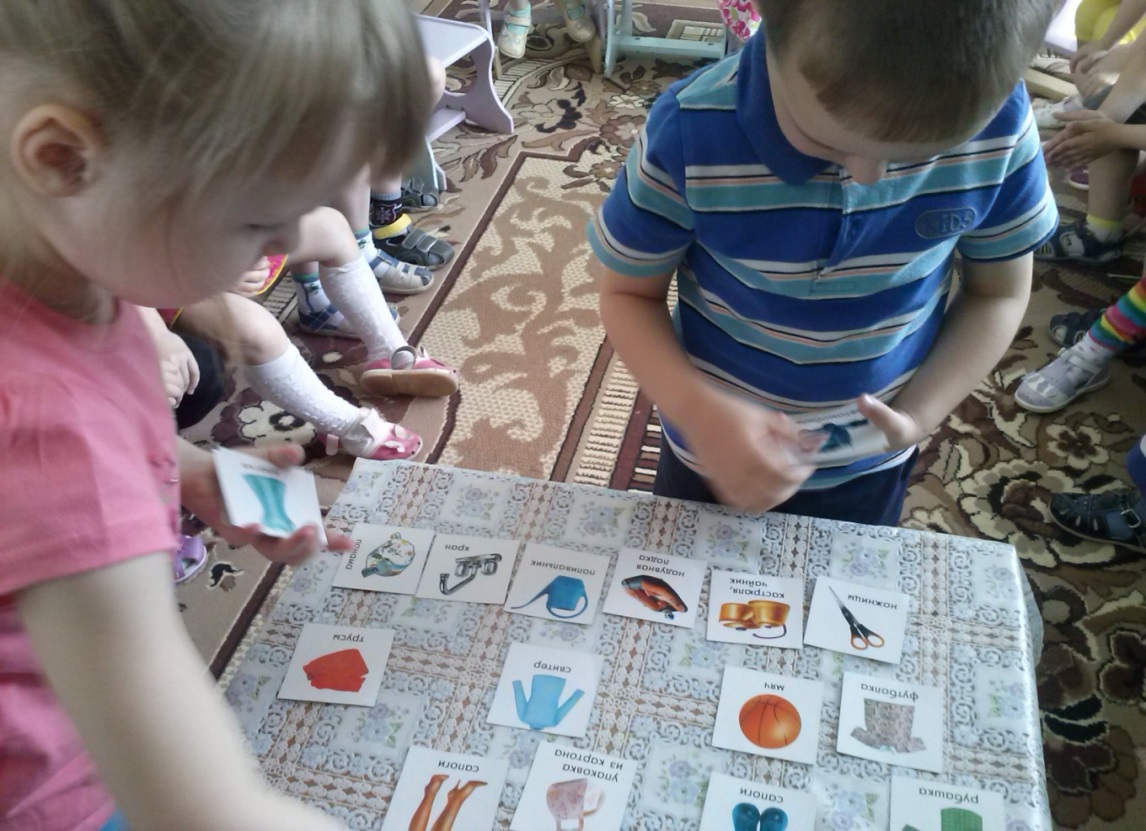 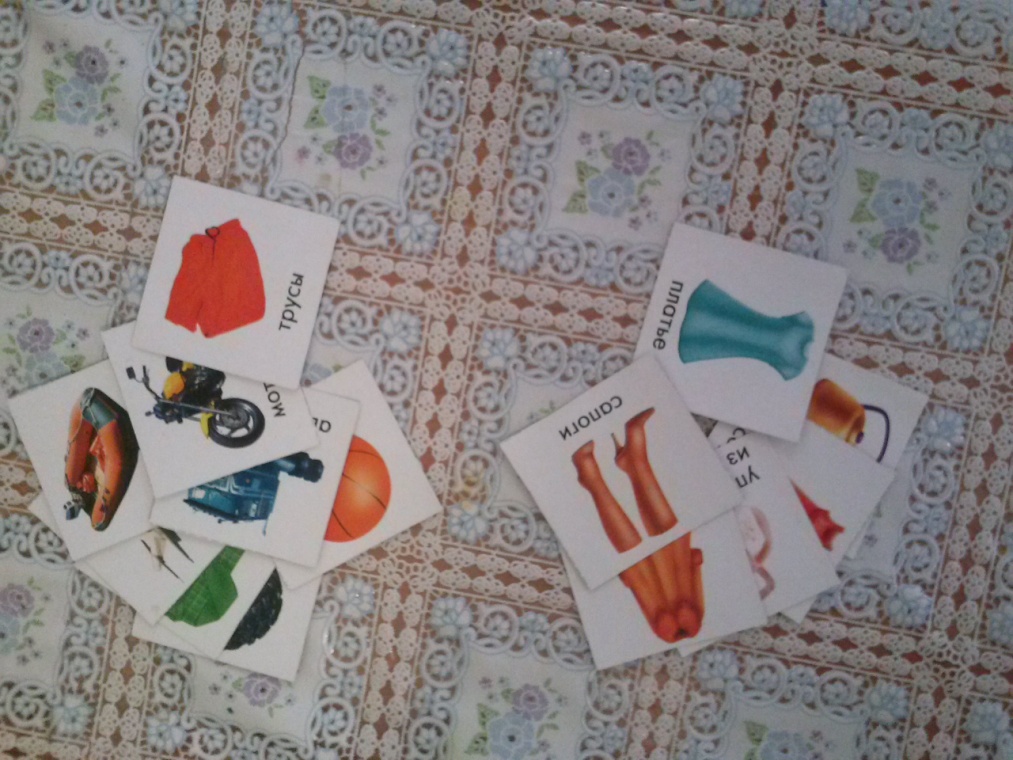 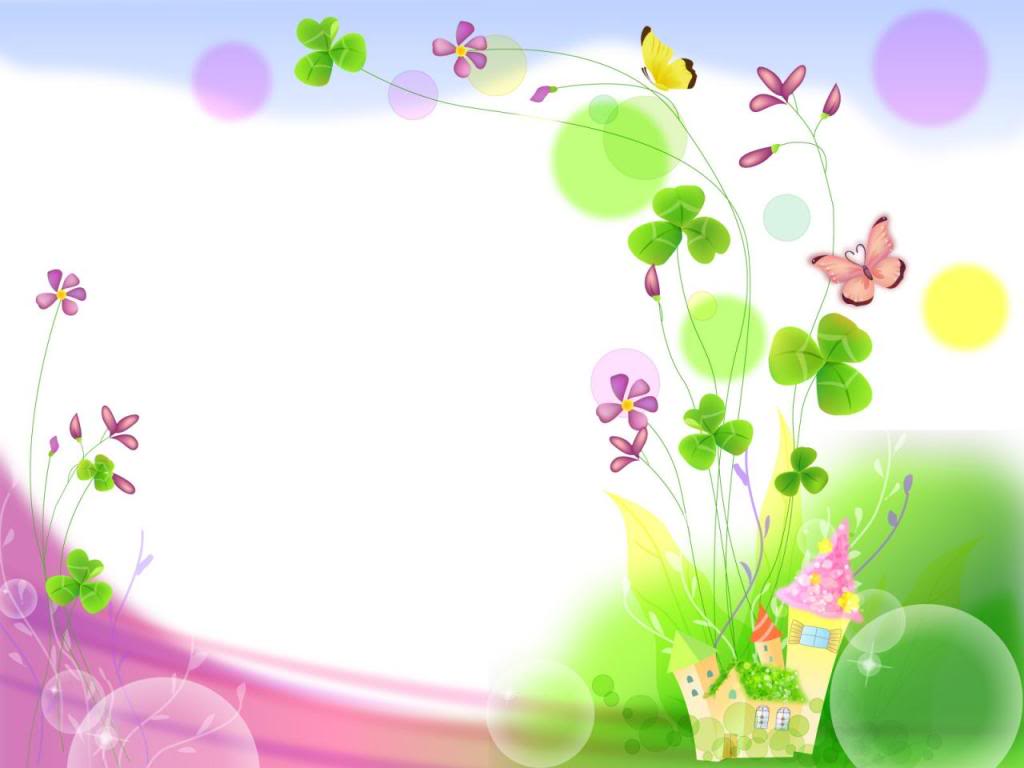 Дид. игра «Подбери одежду»
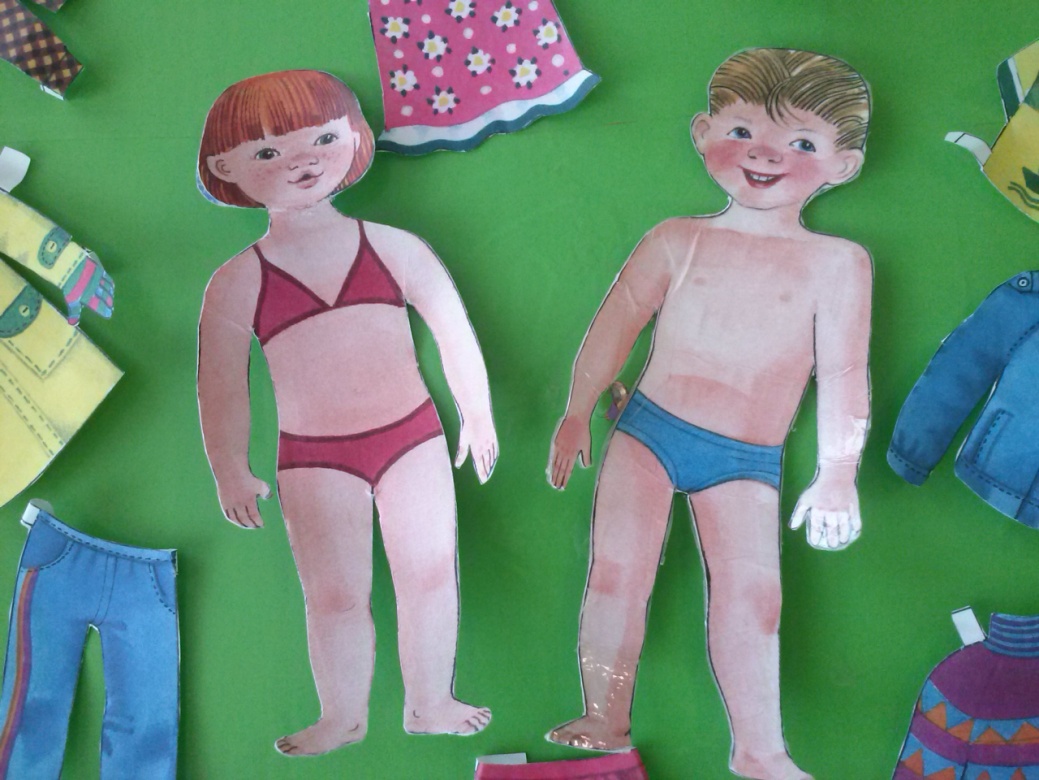 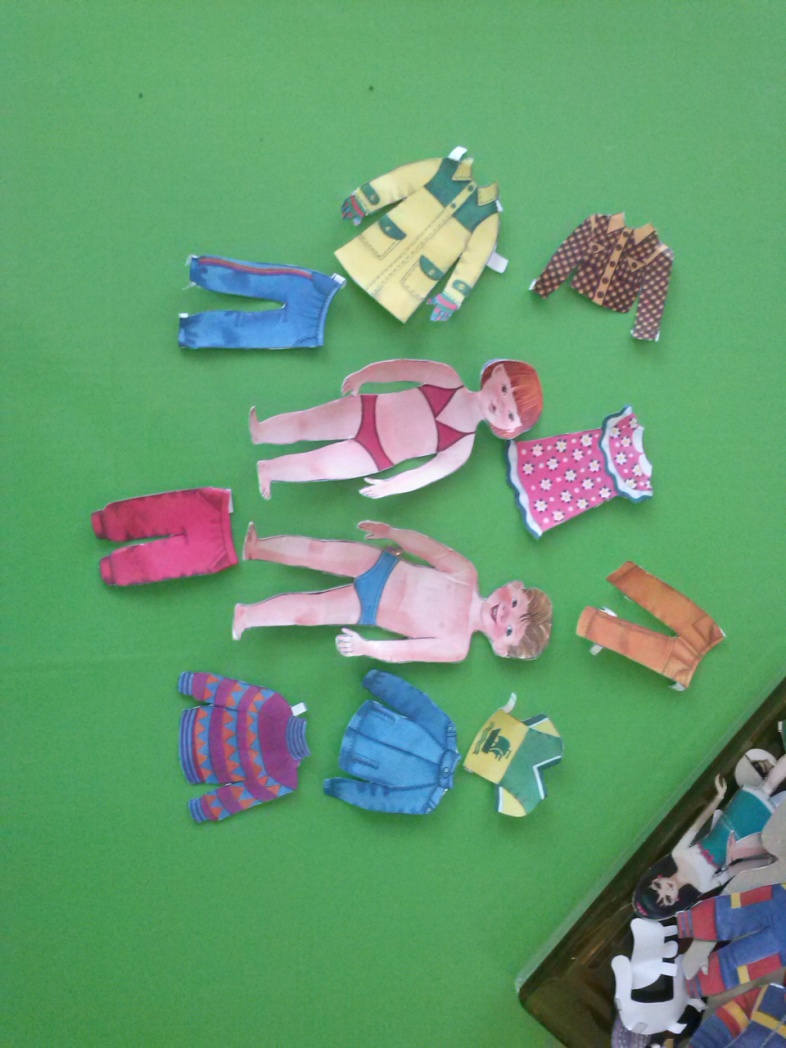 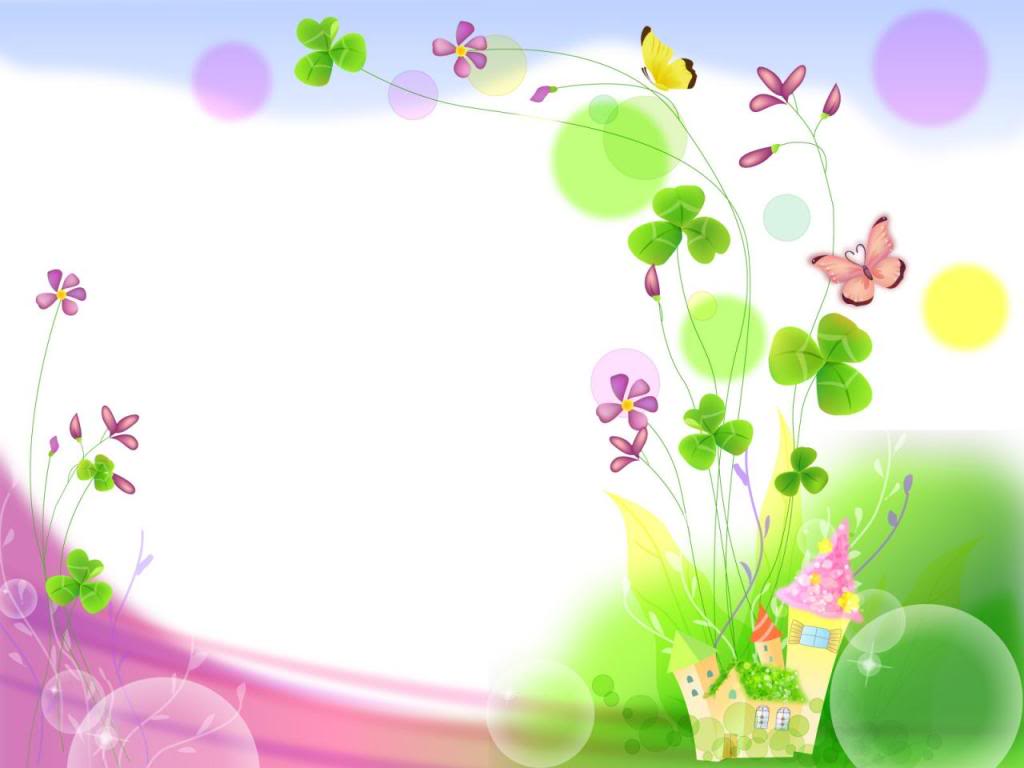 Игра «Мне нужнее!»
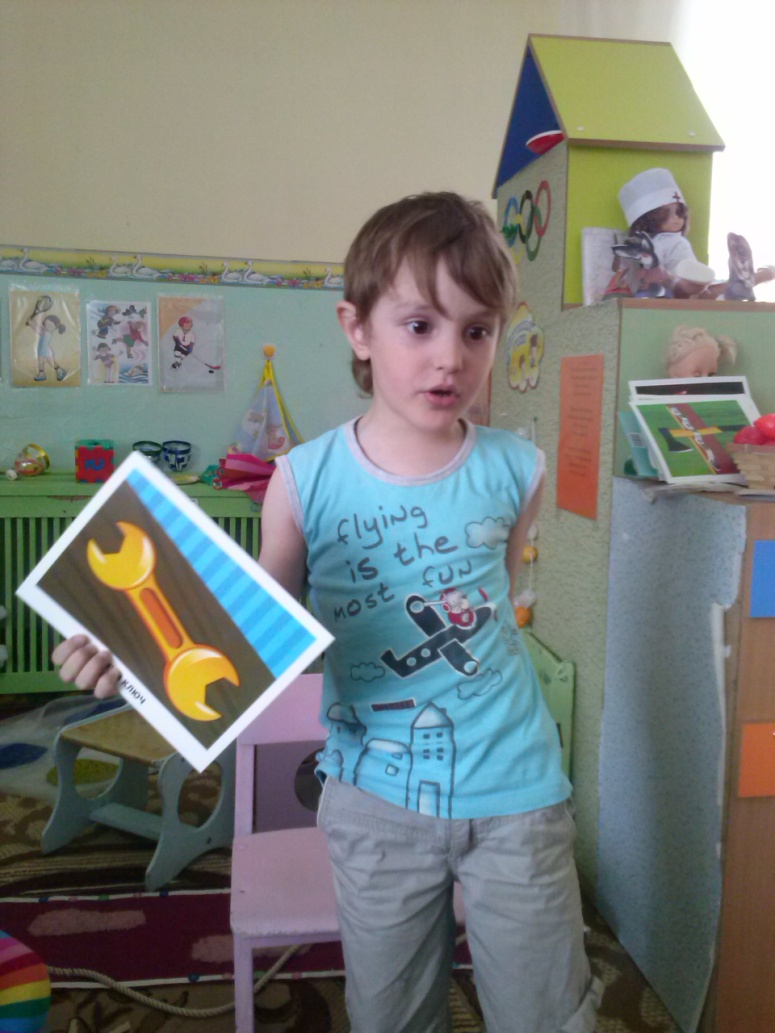 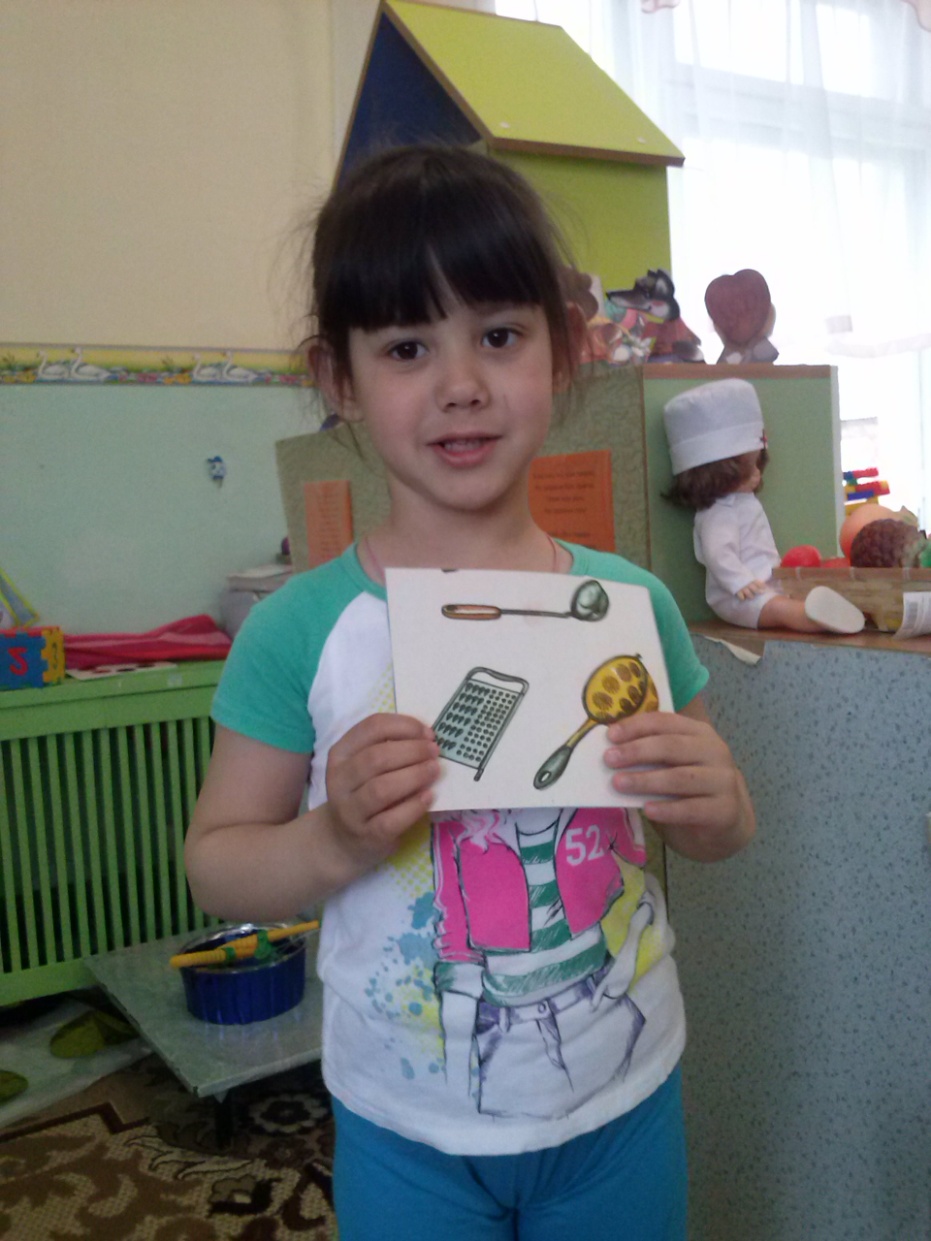 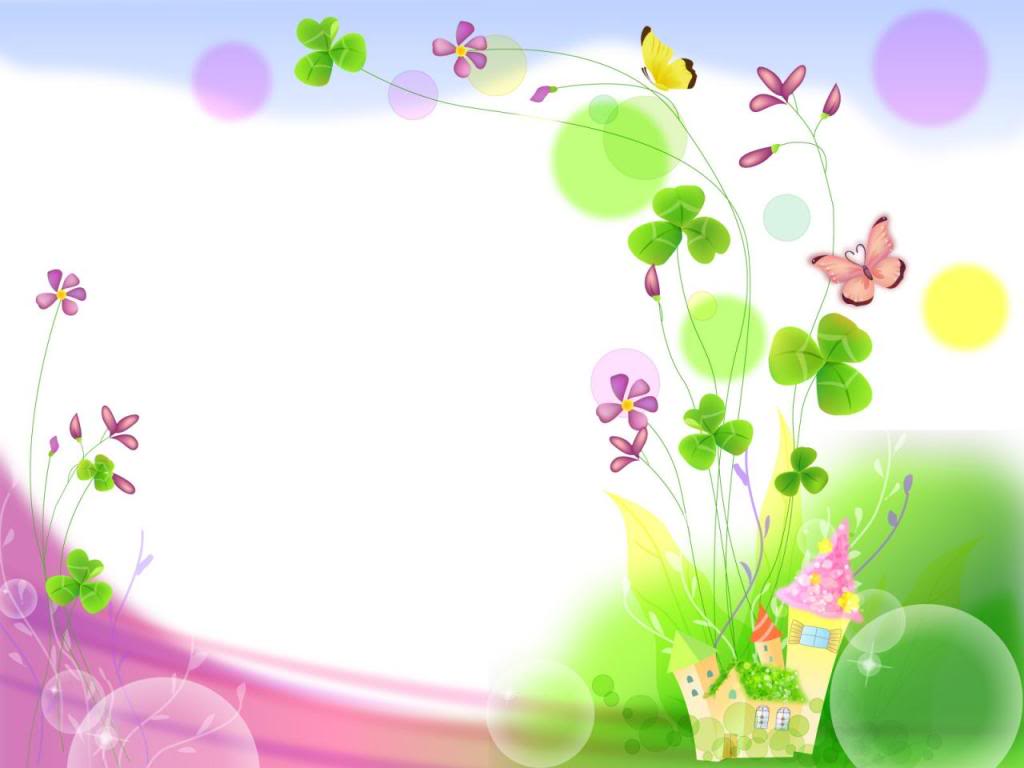 Работа с родителями:*Анкетирование*Консультации*Изготовление корон
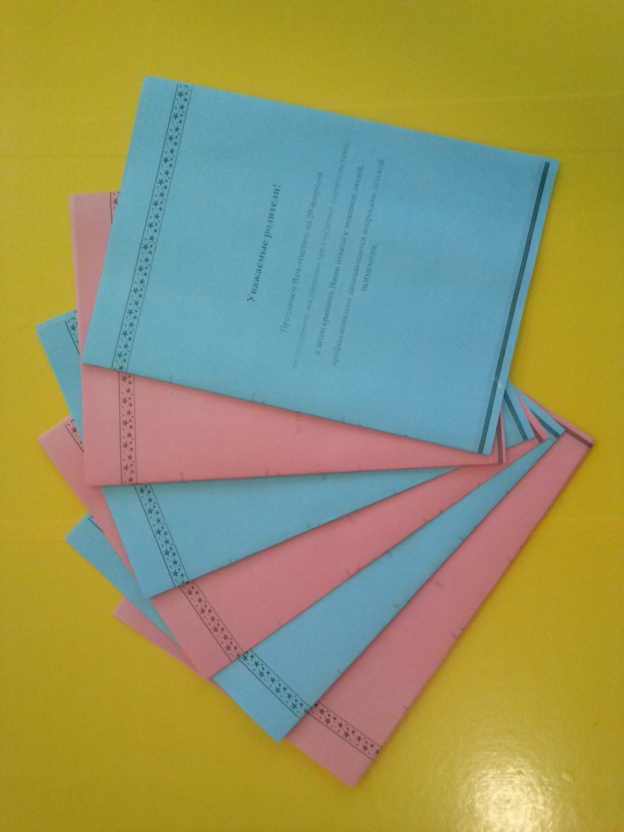 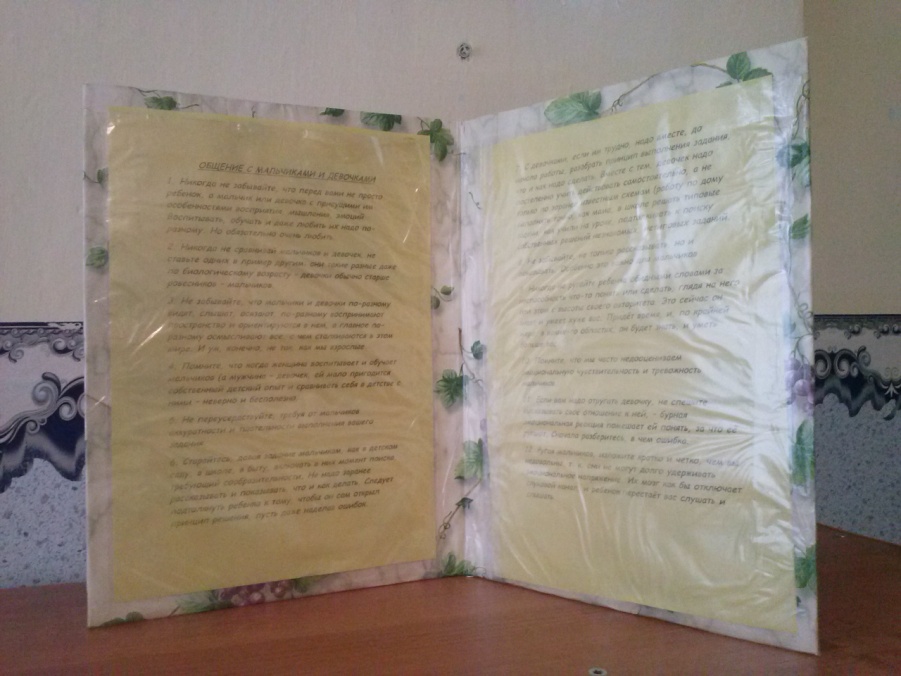 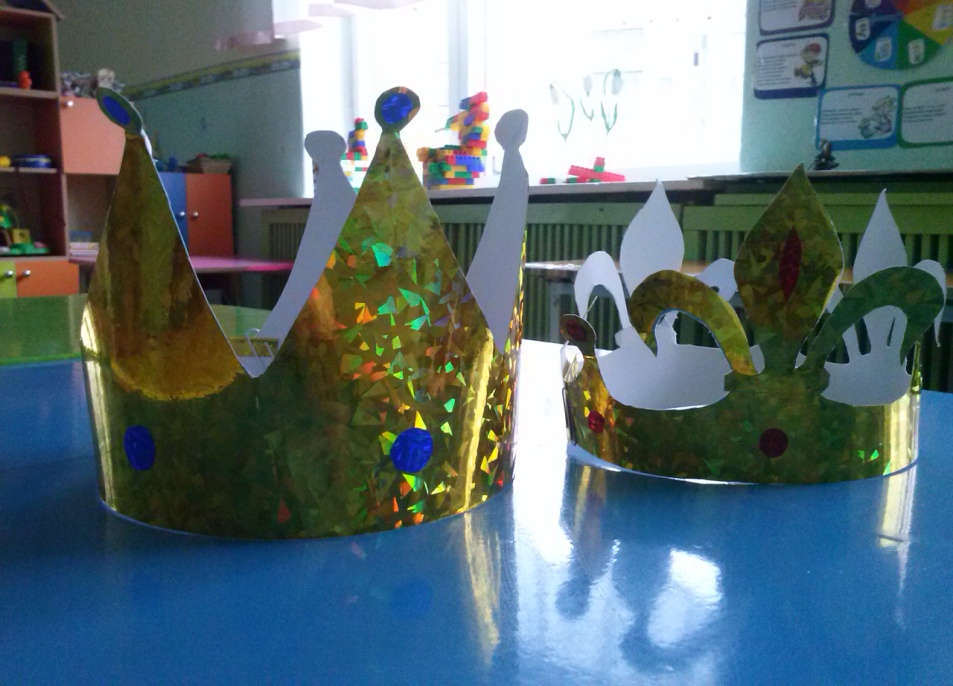 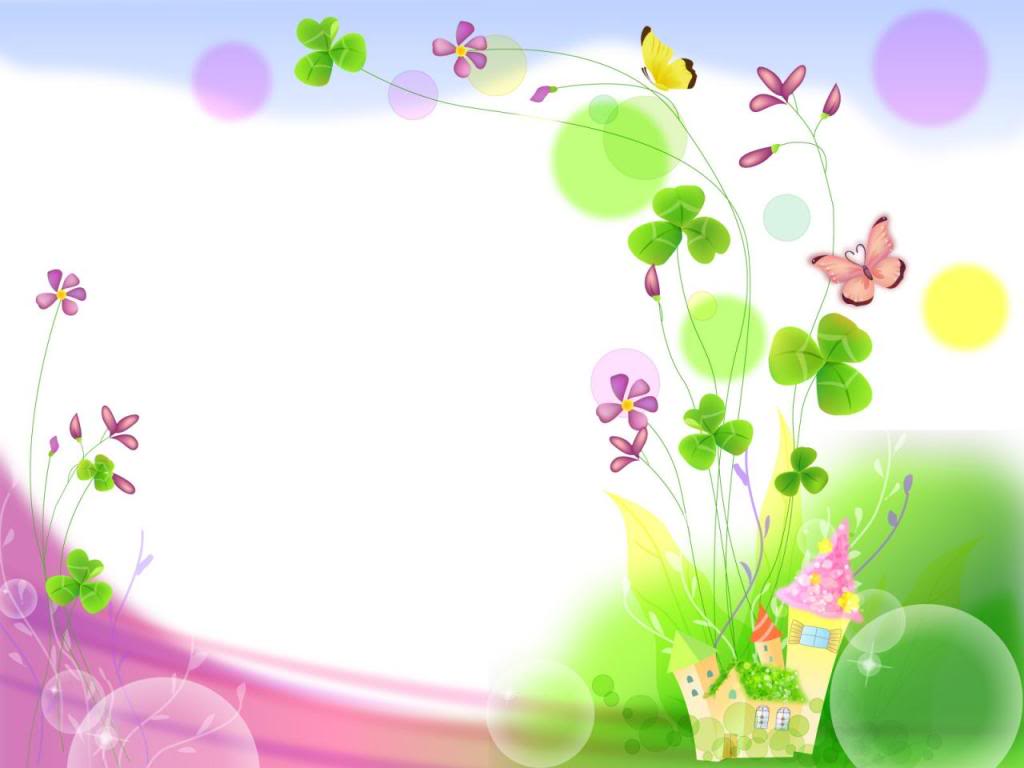 Уголок Ряжения
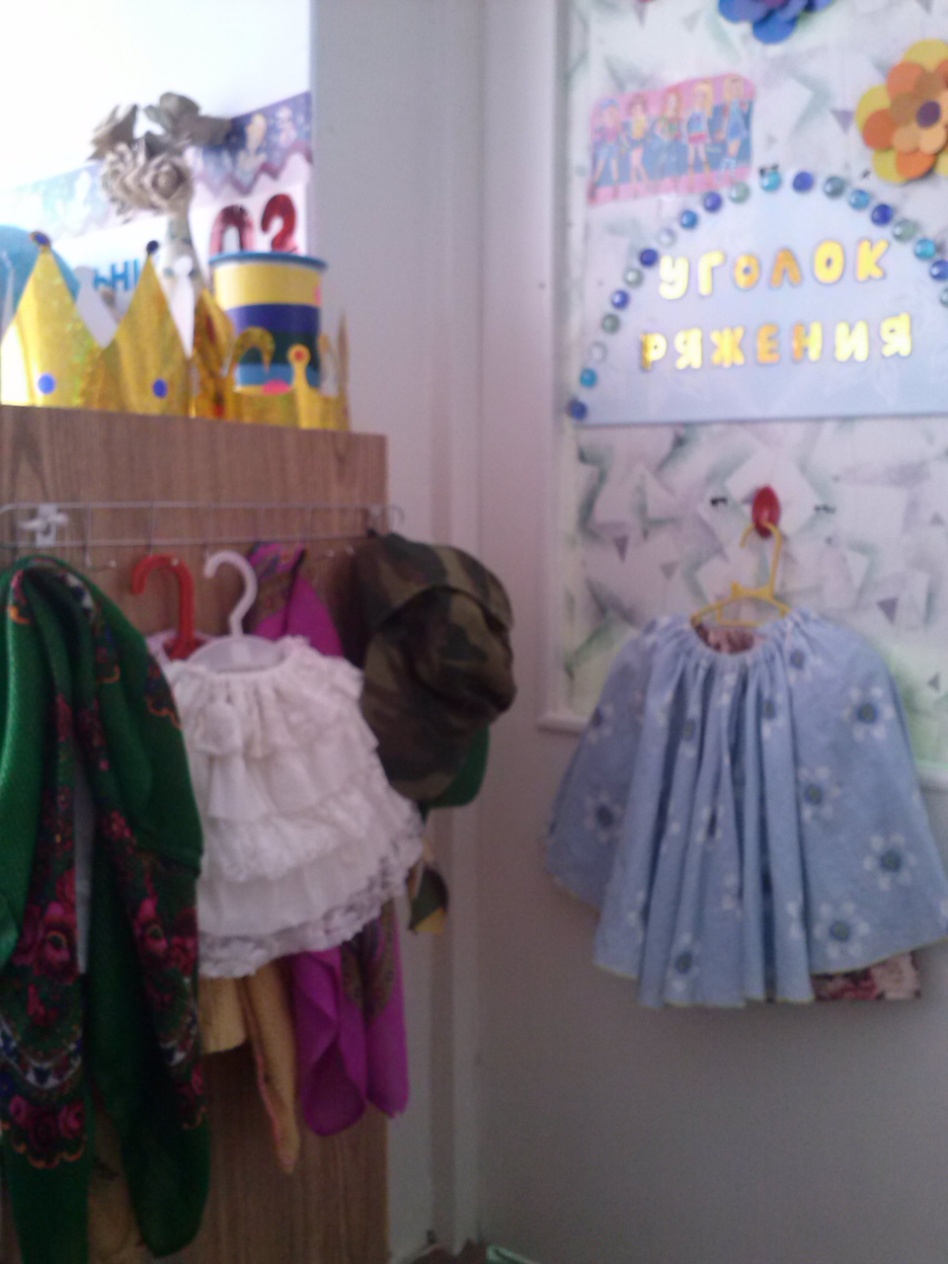 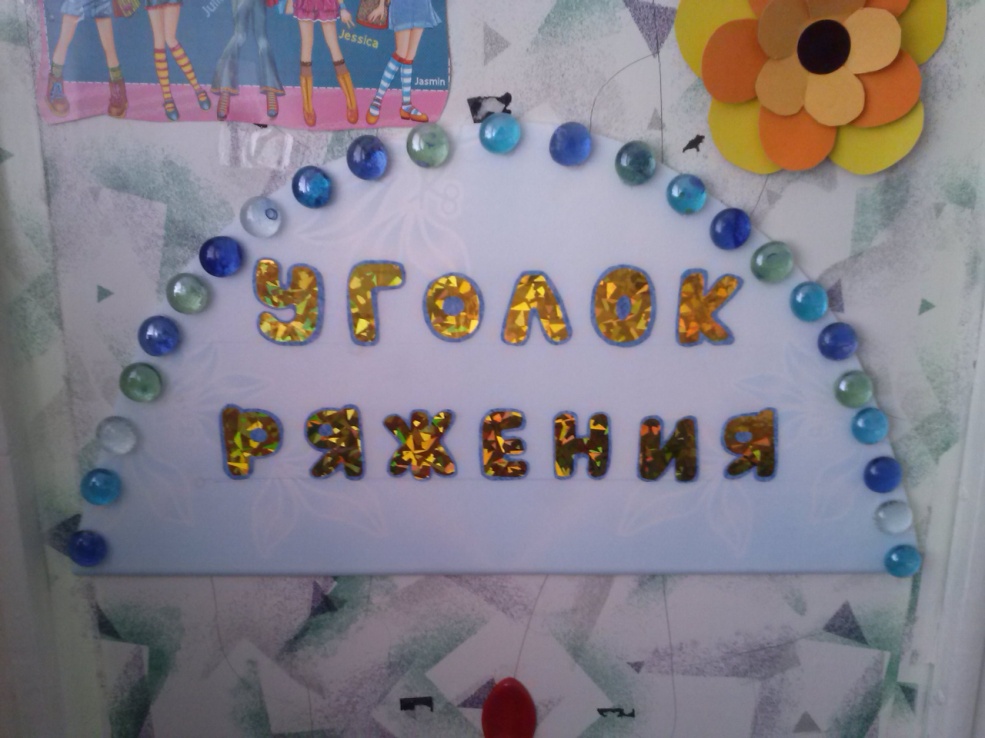 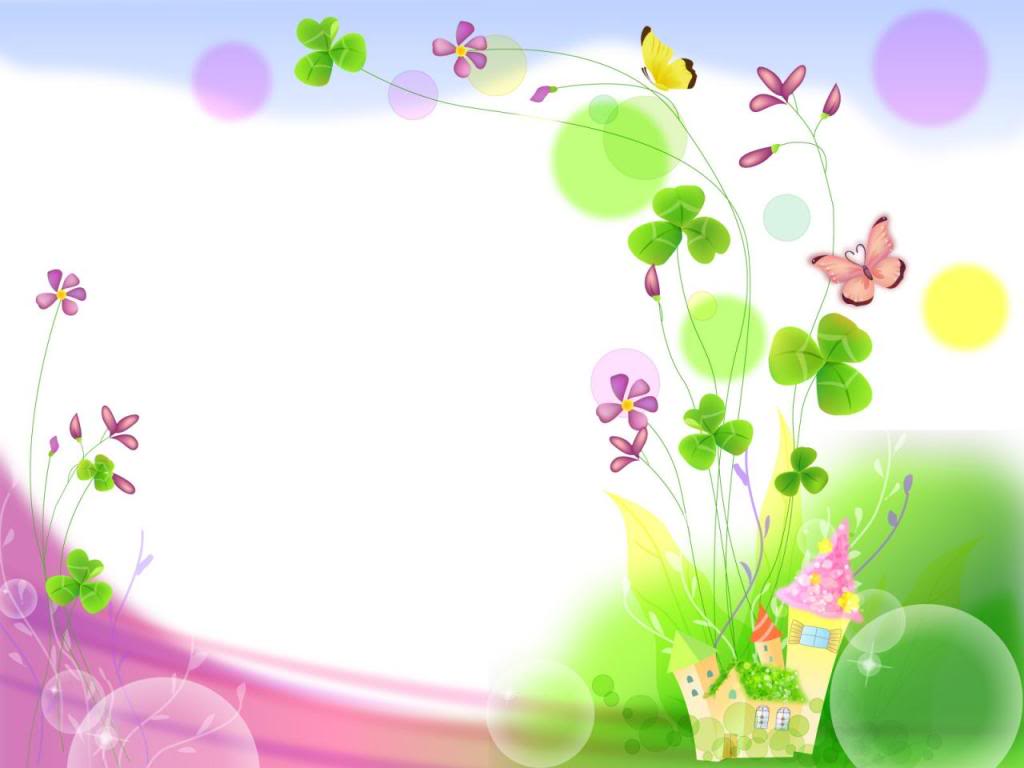 Коллективная работа :«Дерево дружбы»
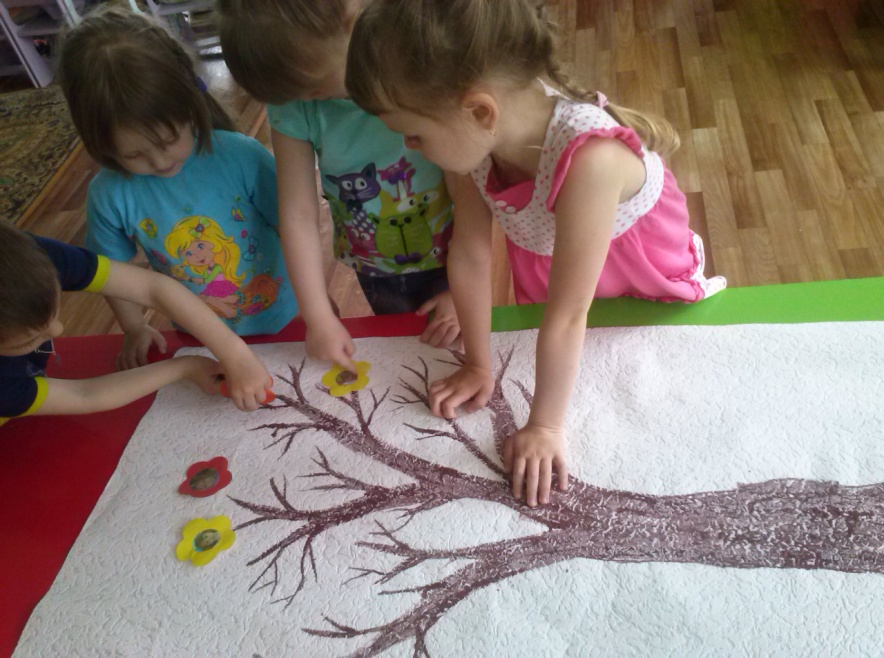 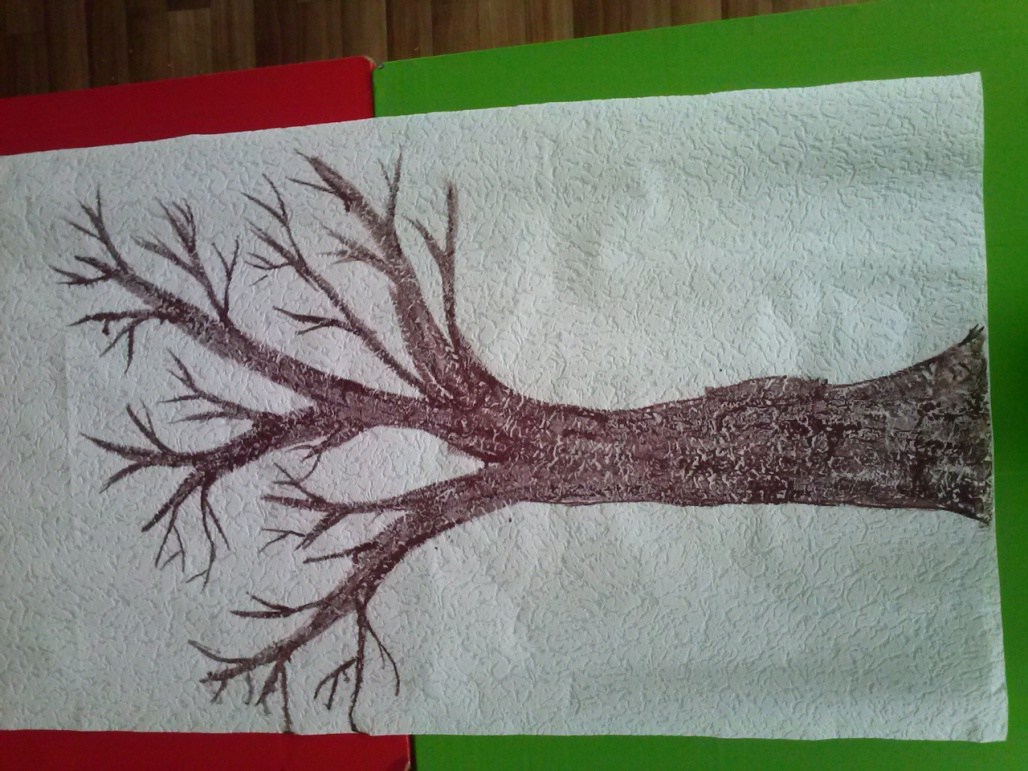 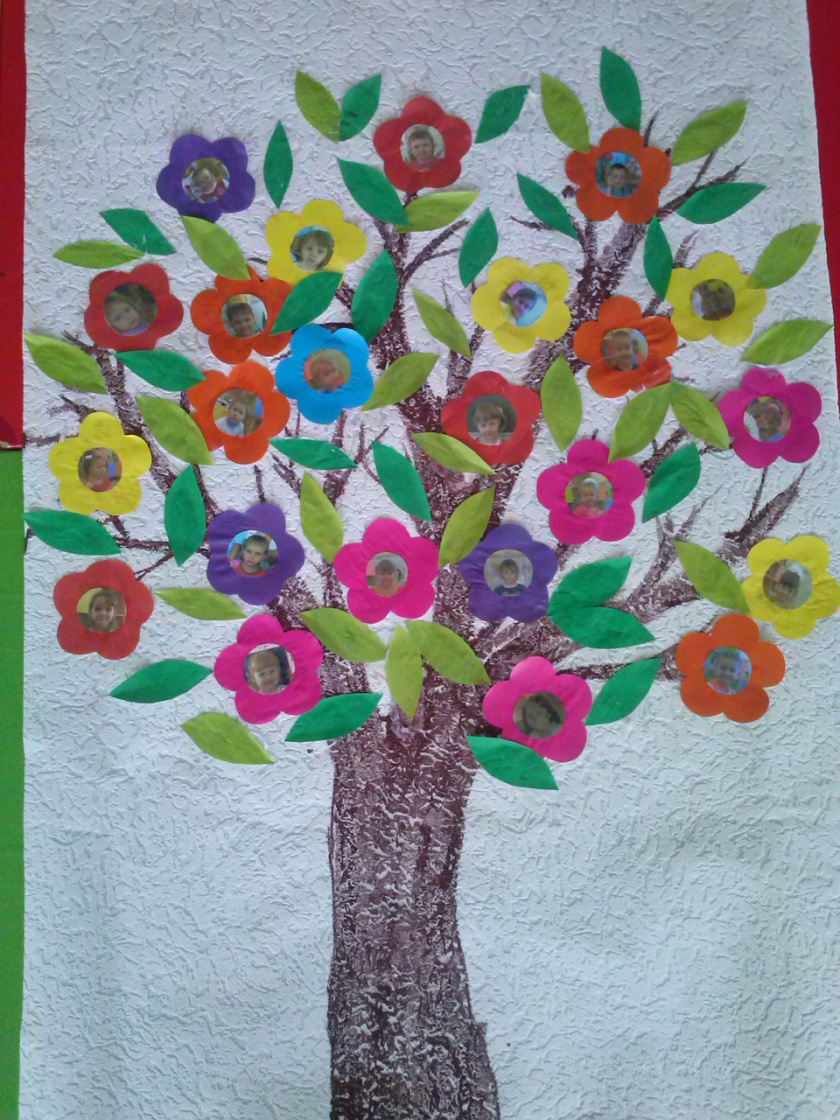 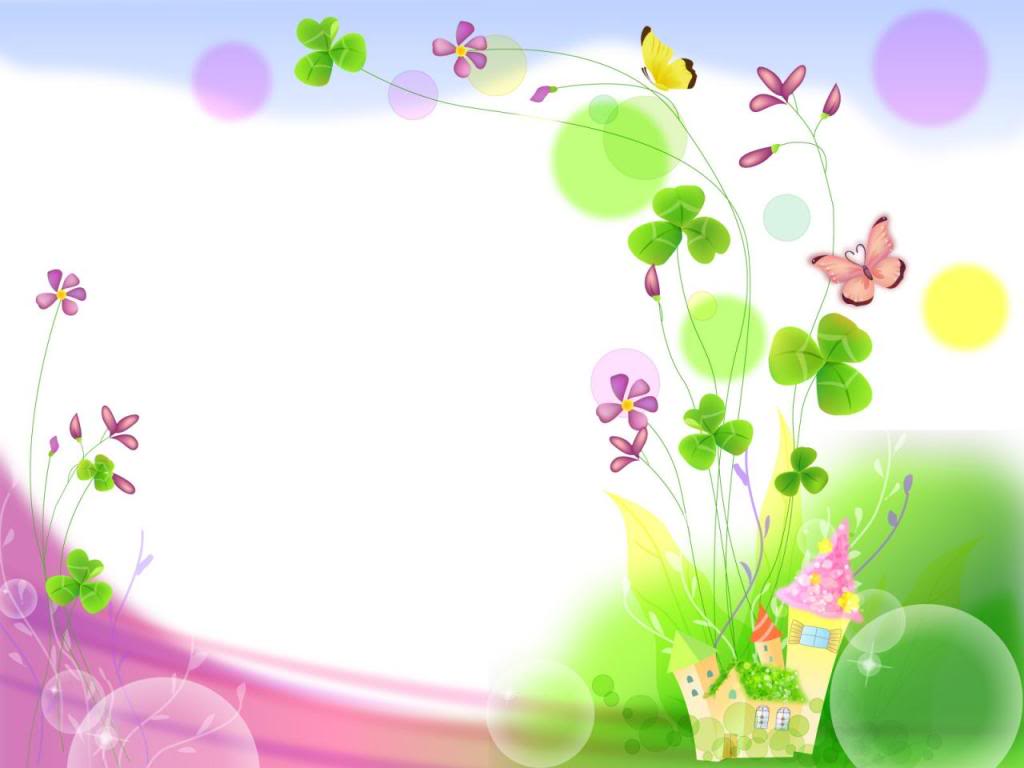 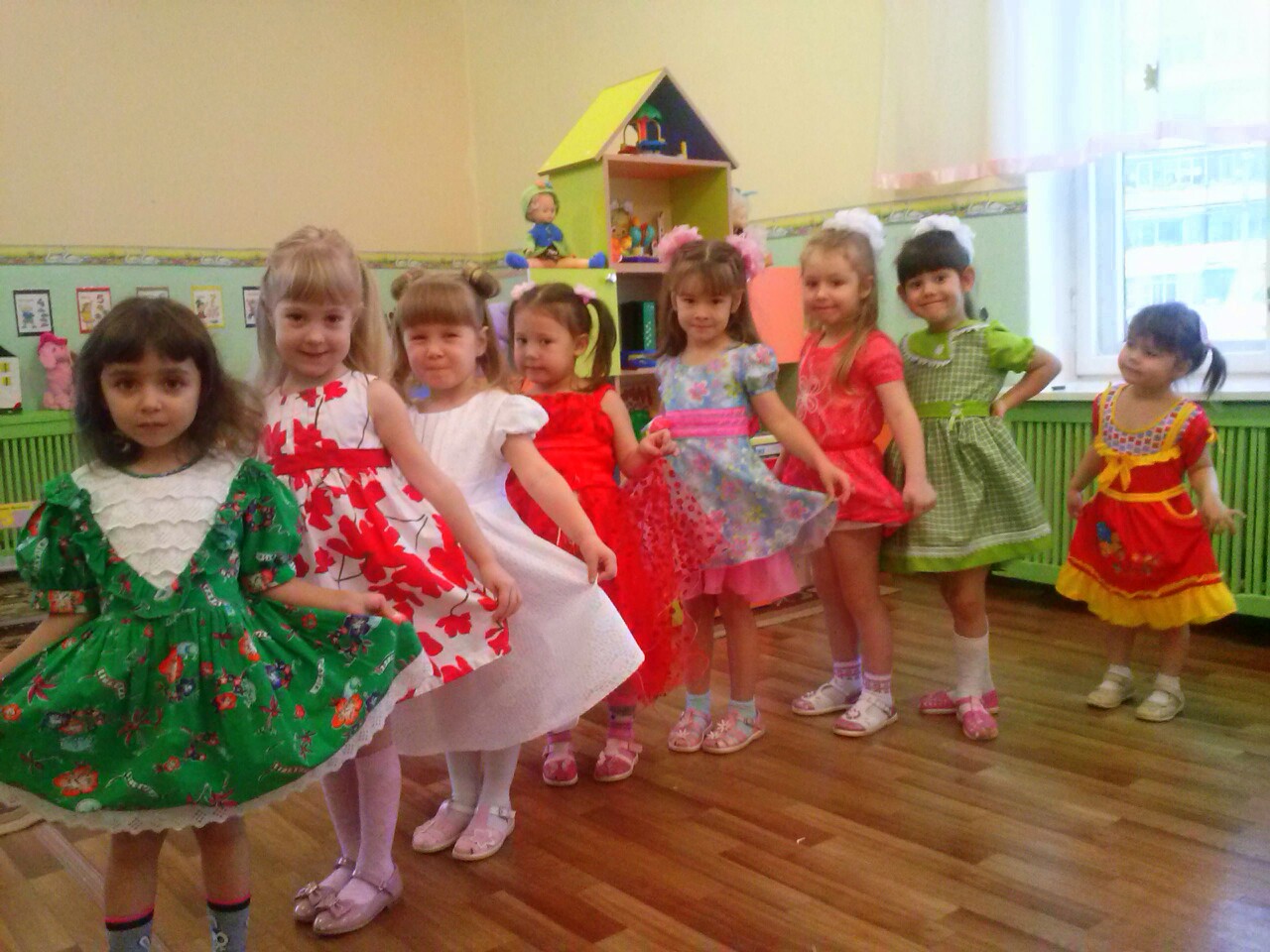 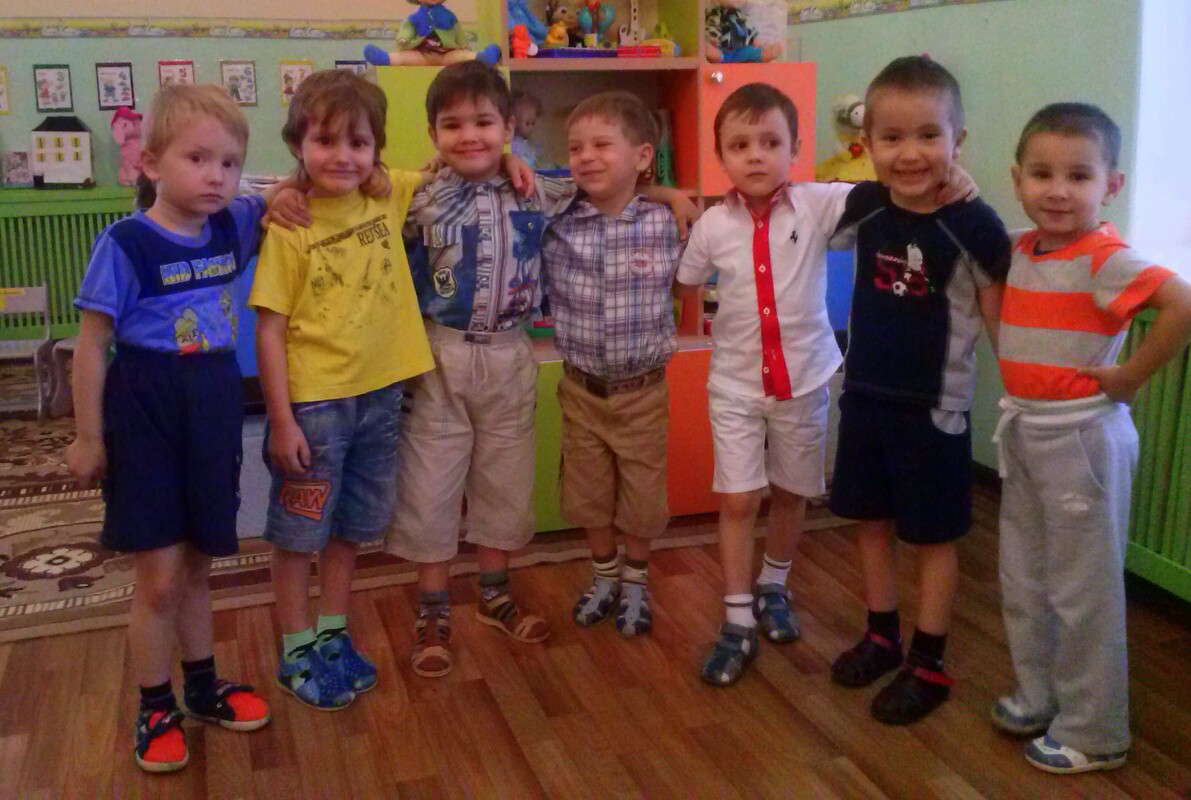